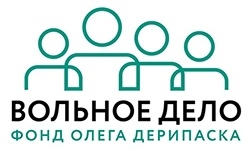 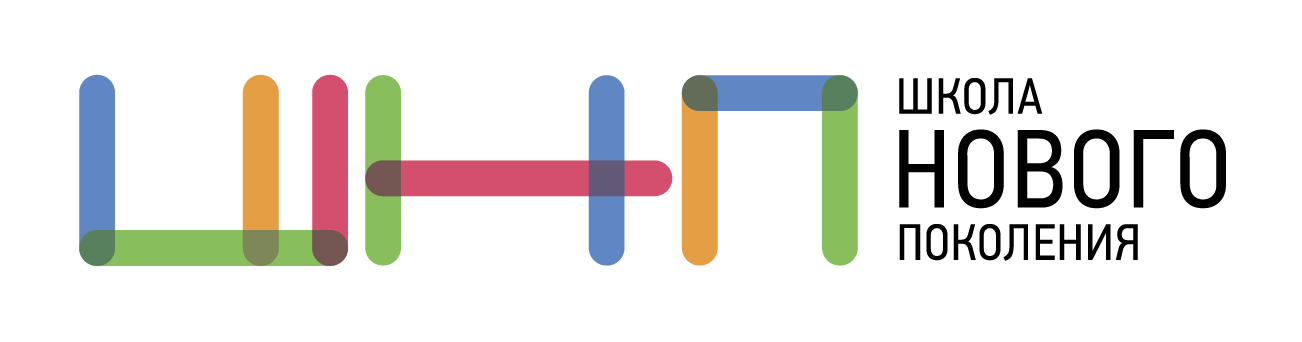 «Школа нового поколения» - программа целостного образованияКонференция «Эффективные модели государственно-общественного управления образованием в целях повышения охвата детей программами дополнительного образования: региональный опыт»ИДО МГПУ, 20 октября 2015 г.
[Speaker Notes: Улучшить логотип в правом верхнем углу]
Вначале было Слово…
Основное (формальное) – обязательное, по программам, утвержденным государством
Дополнительное (неформальное) – добровольное, по программам, согласованным с обучающимися
Самообразование (информальное) – по планам, созданным самим обучающимся
[Speaker Notes: Оставить в таком минималистском оформлении]
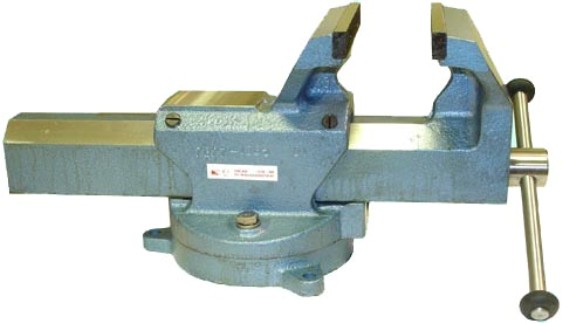 ДО
МООС…
ФГОС
[Speaker Notes: оставить]
МООС                          МООС
ДО
ФГОС
[Speaker Notes: оставить]
Школа Нового Поколения – программа целостного образования
Школа полного дня и полного года
Не шведский стол, а система
Обучение через переживание личного опыта (expereintal learning)
Обучающаяся организация (все учат, все учатся)
Открытая школа
Школа «для жизни и через жизнь»
[Speaker Notes: Оформить рамками, как в слайдах, начиная с № 7]
Проект Школа инженерной культуры
Универсальная ценность Инженера: изменить мир к лучшему
Директивное обучение и ПИДУ
Школа тайн и открытий (1 – 4 кл)
Школа естественно-научных исследований (5 – 6 кл)
Школа реальных дел (7 – 11 кл)
Школа бережливого мышления (9 – 11 кл)
[Speaker Notes: Рамки как слайд № 7]
Курс «Школа тайн и открытий» Обучение в первой половине дня
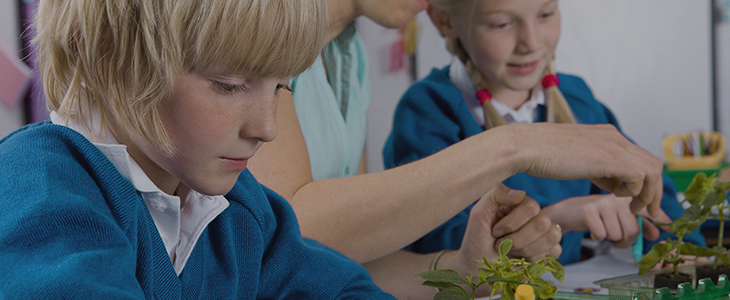 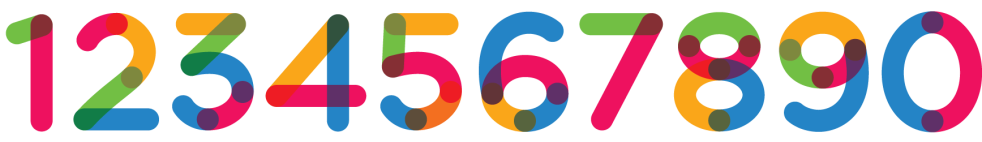 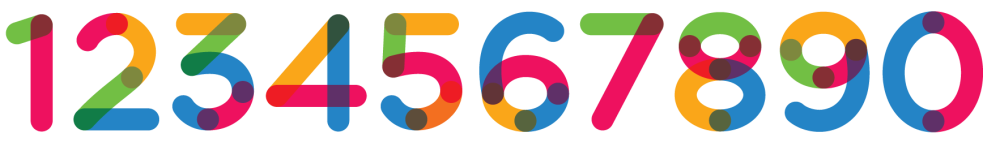 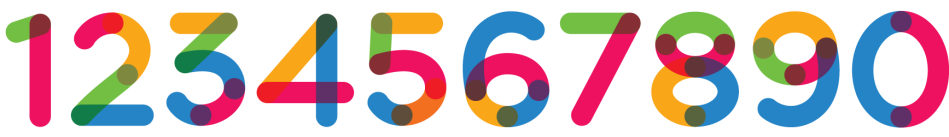 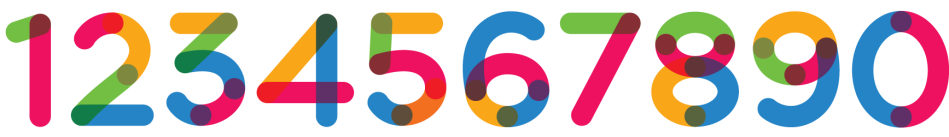 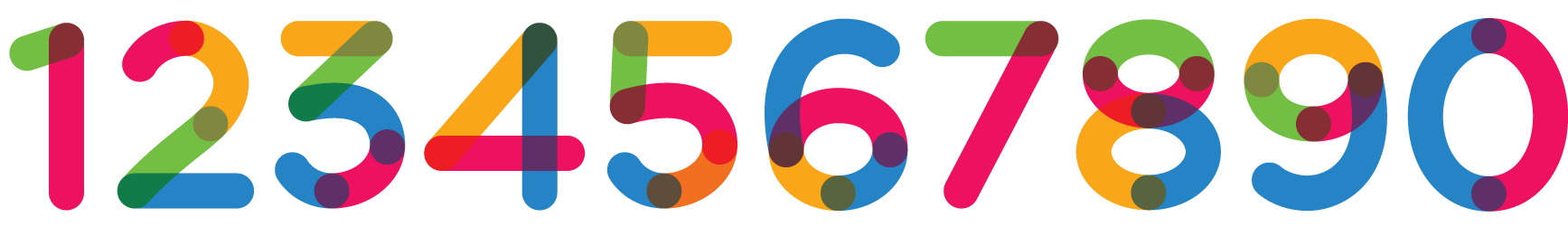 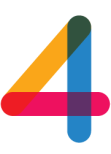 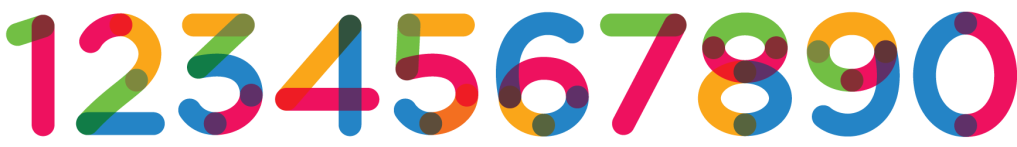 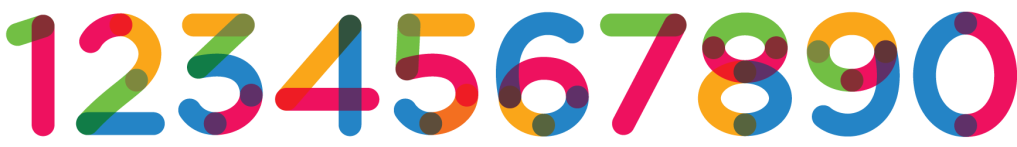 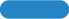 лет
возраст
участников
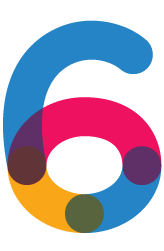 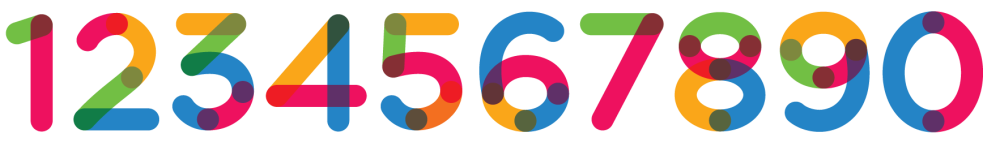 школ-
участниц
регионов
России
участников
курса
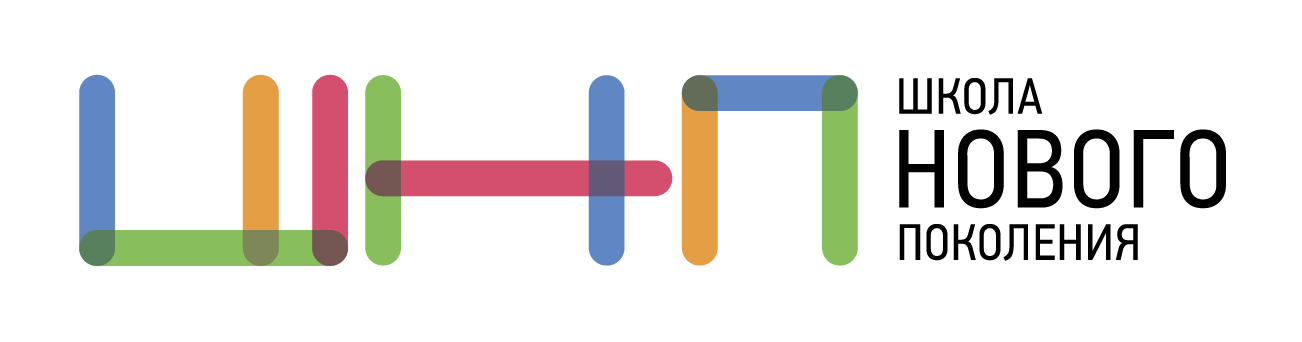 Курс «Школа тайн и открытий»Тематические лагерные смены
Лагерь дневного пребывания «Изумрудный остров»
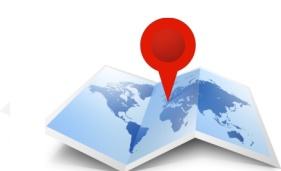 МБОУ СОШ № 80, г. Иркутск, Иркутская область
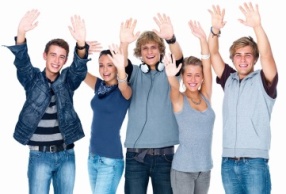 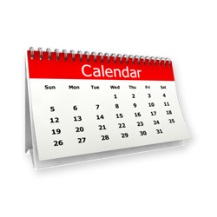 150 учеников
12 педагогов
1-10 июня 2015
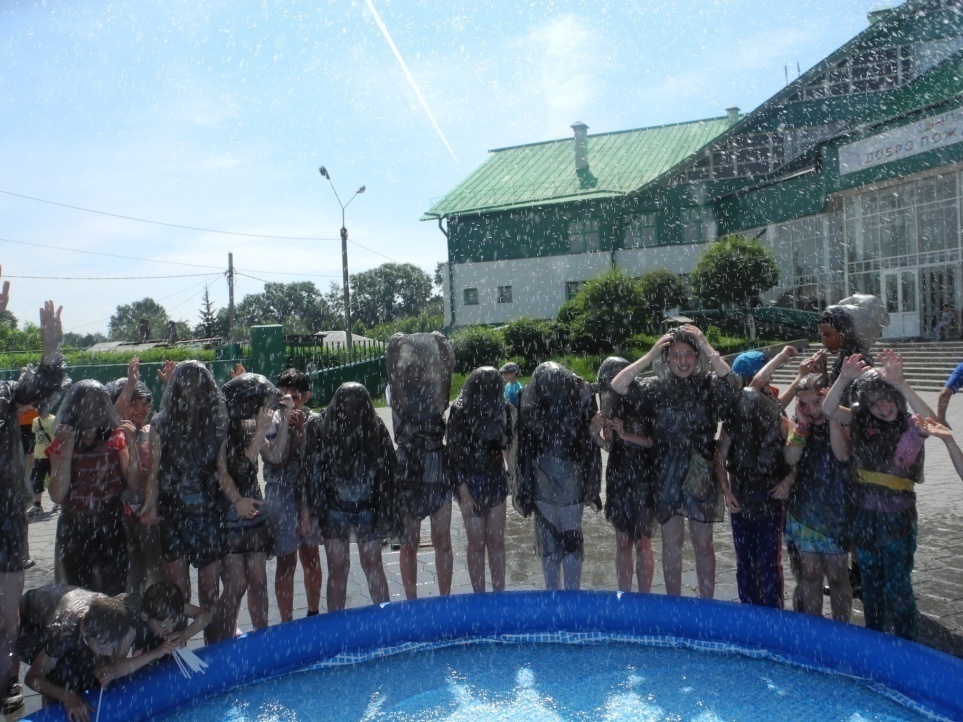 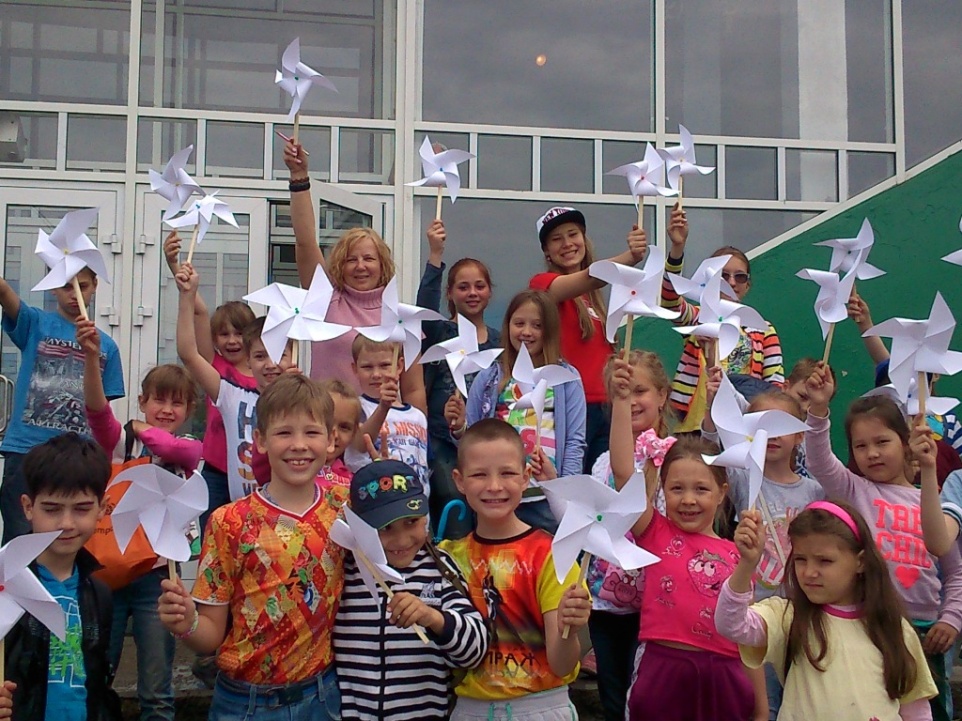 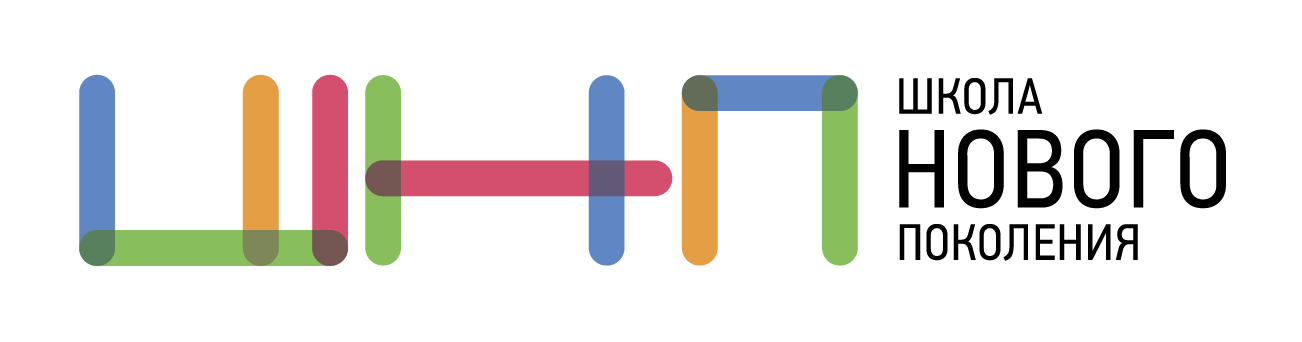 Курс «Школа тайн и открытий»Тематические лагерные смены
Лагерь дневного пребывания 
«Волшебник Изумрудного города»
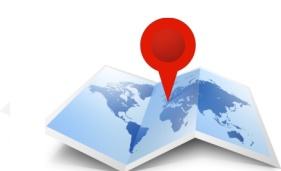 МБОУ СОШ № 19, ст. Ладожская, Усть-Лабинский район, Краснодарский край
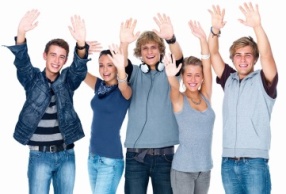 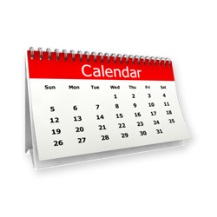 70 учеников
15 педагогов
24 июля – 17 августа 2015
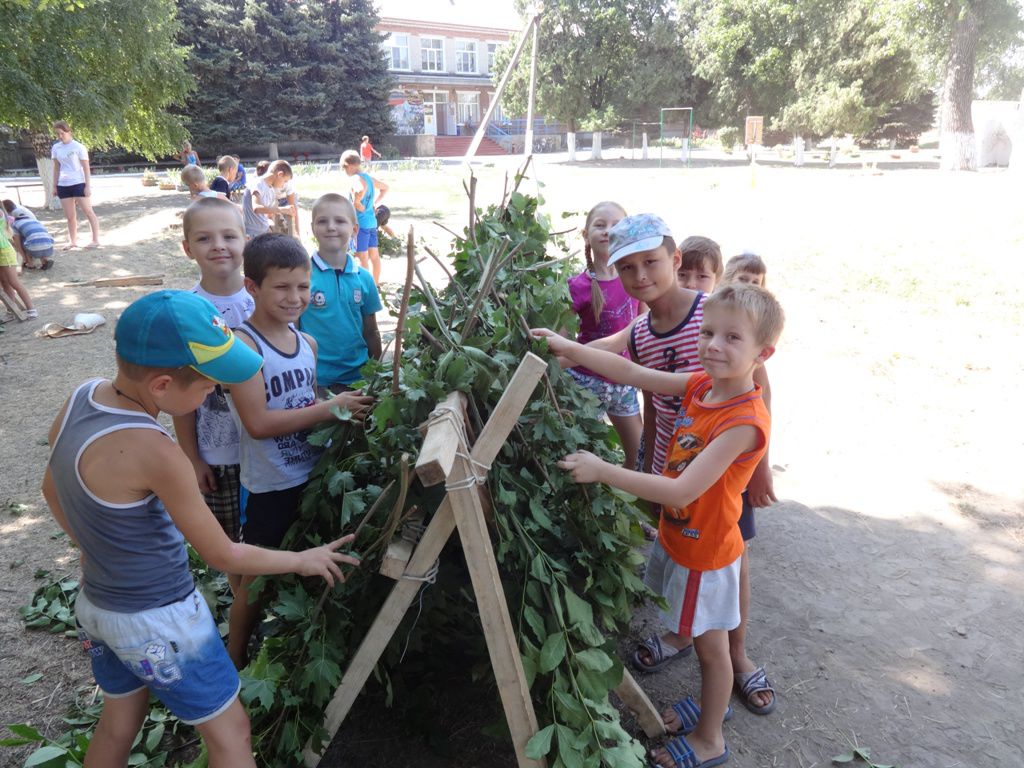 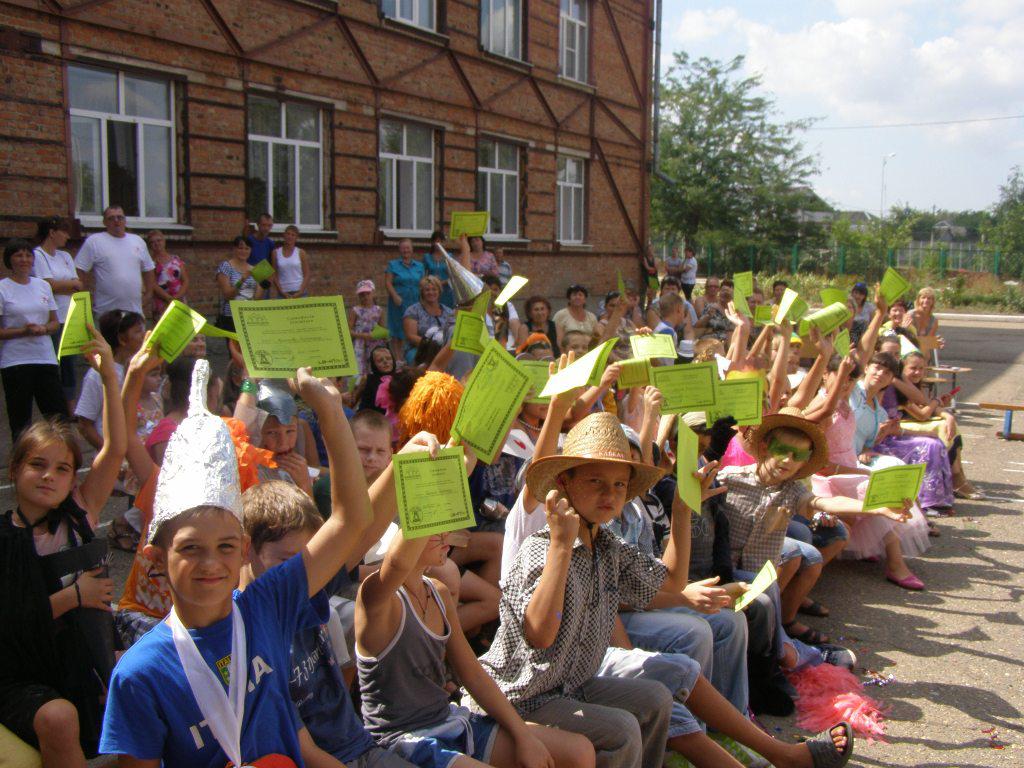 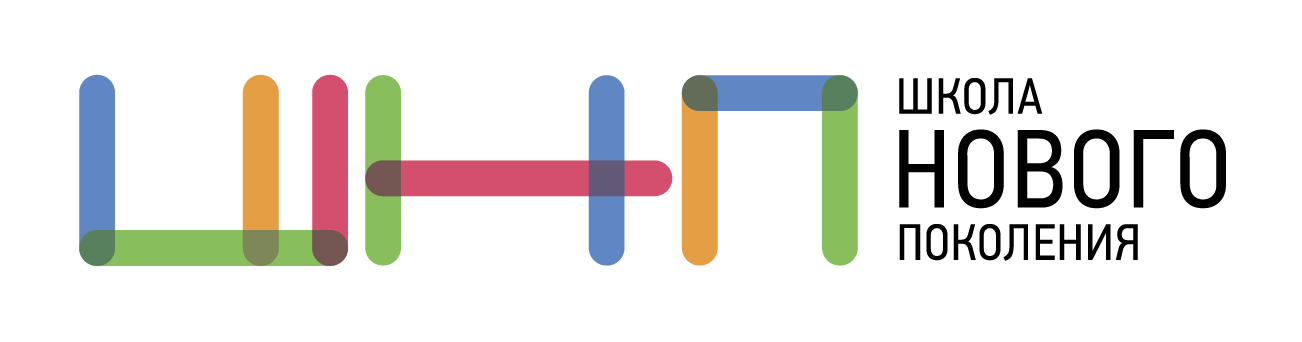 Курс«Основы естественнонаучных исследований»Обучение в первой половине дня
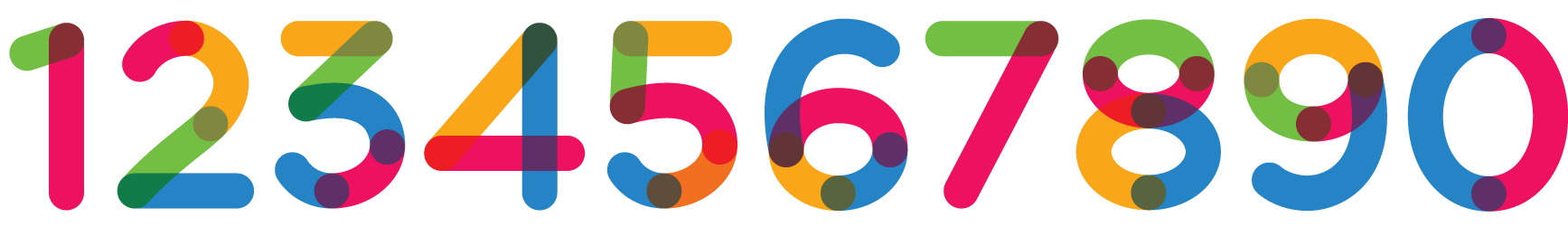 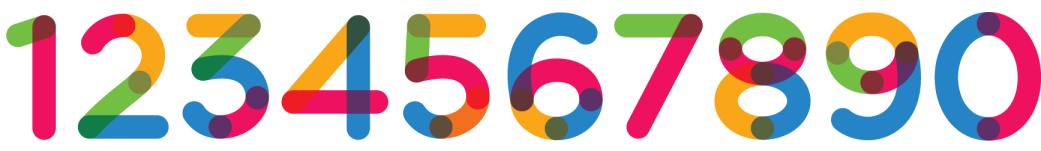 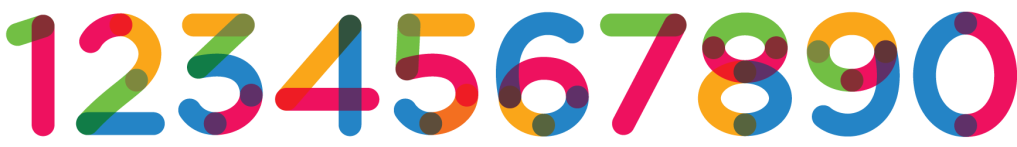 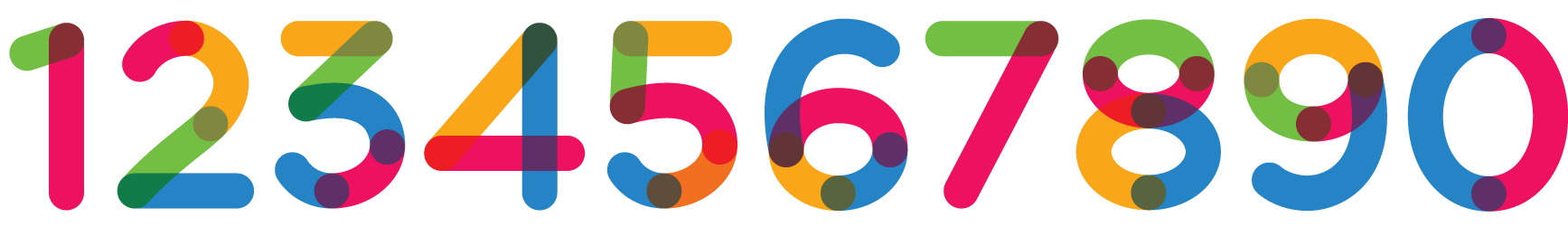 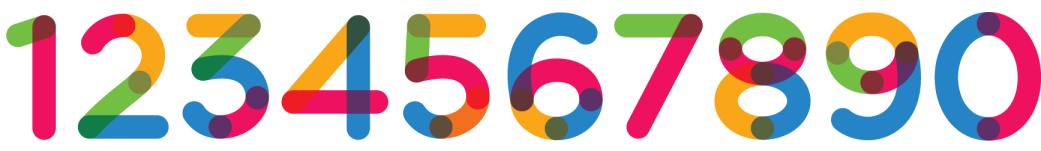 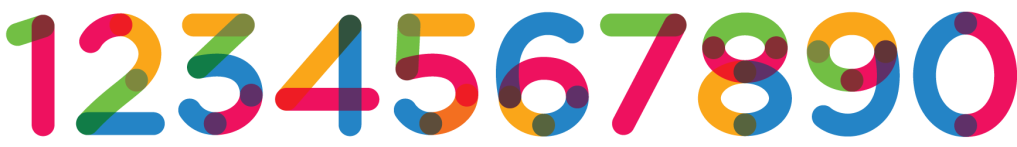 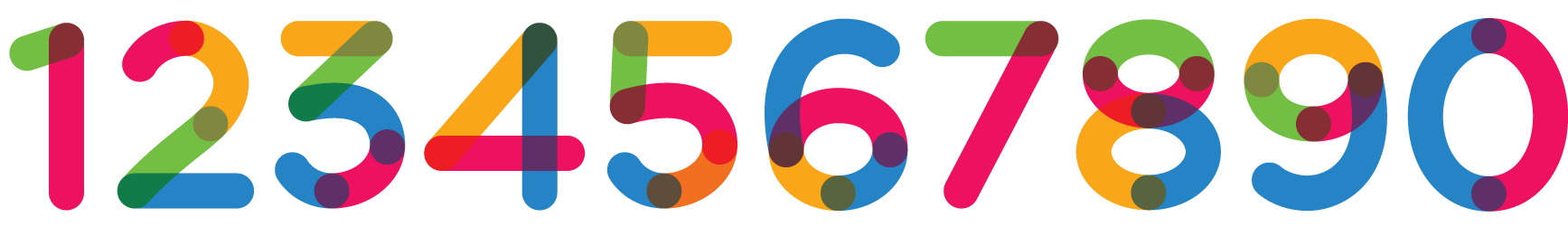 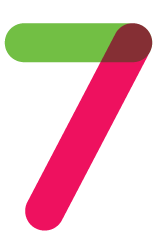 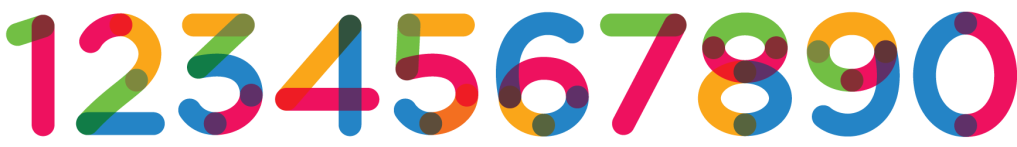 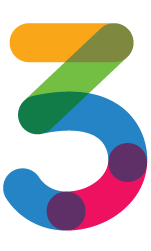 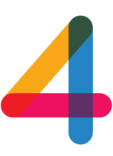 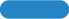 лет
школ-
участниц
региона
России
участников
курса
возраст
участников
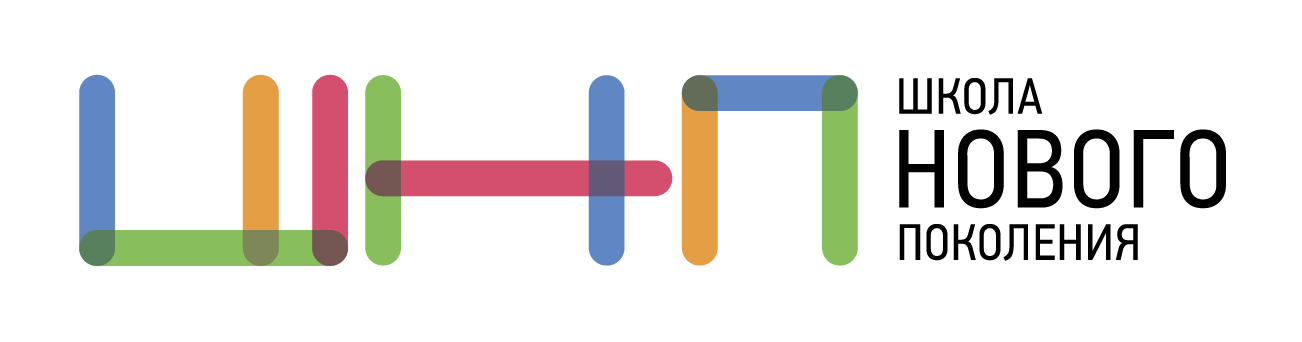 Неделя М.В. Ломоносова
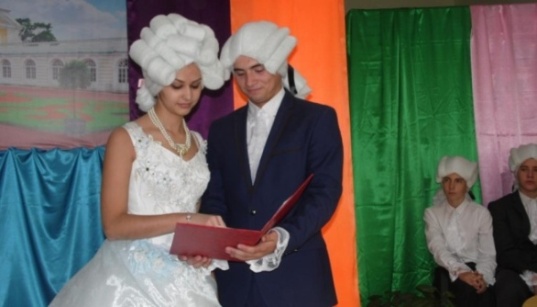 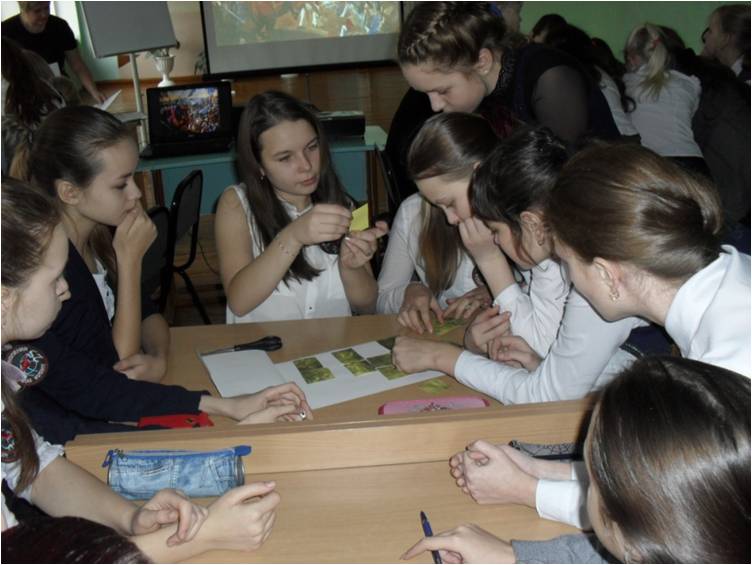 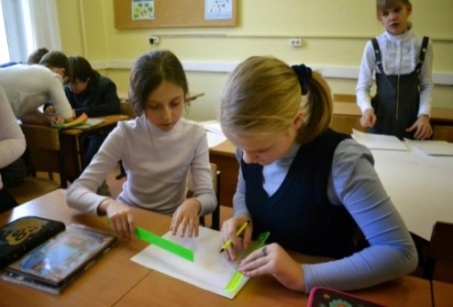 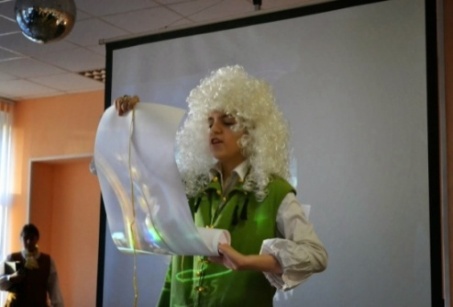 Приняло участие 39 школ
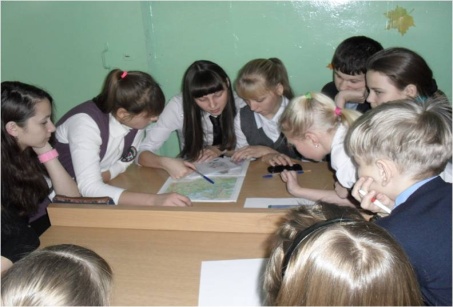 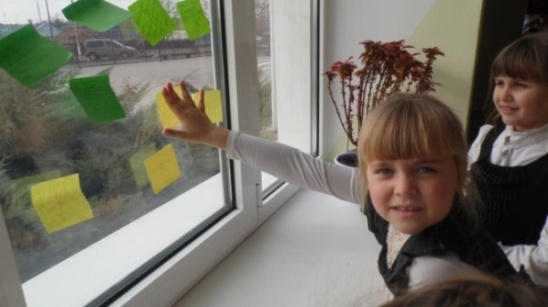 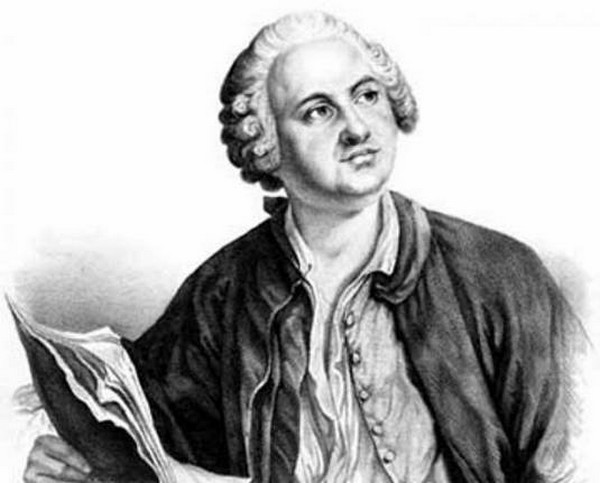 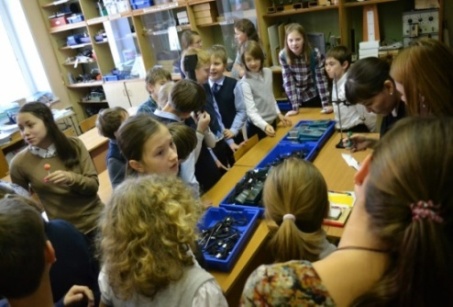 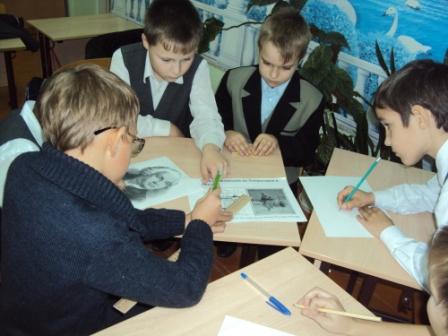 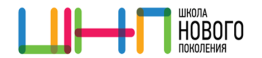 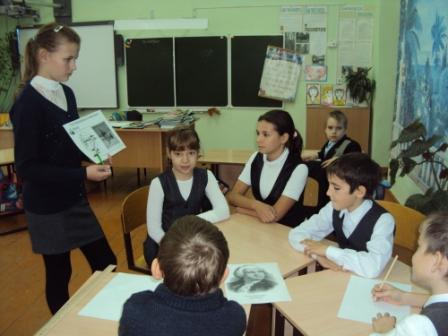 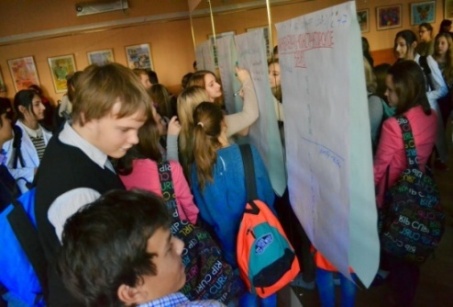 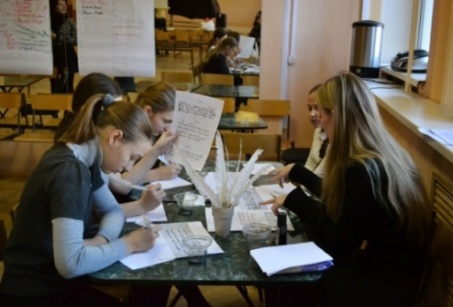 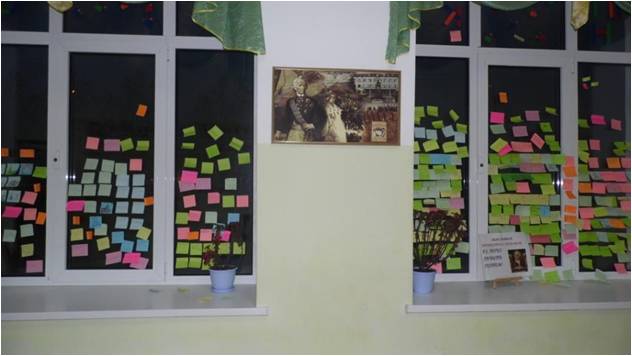 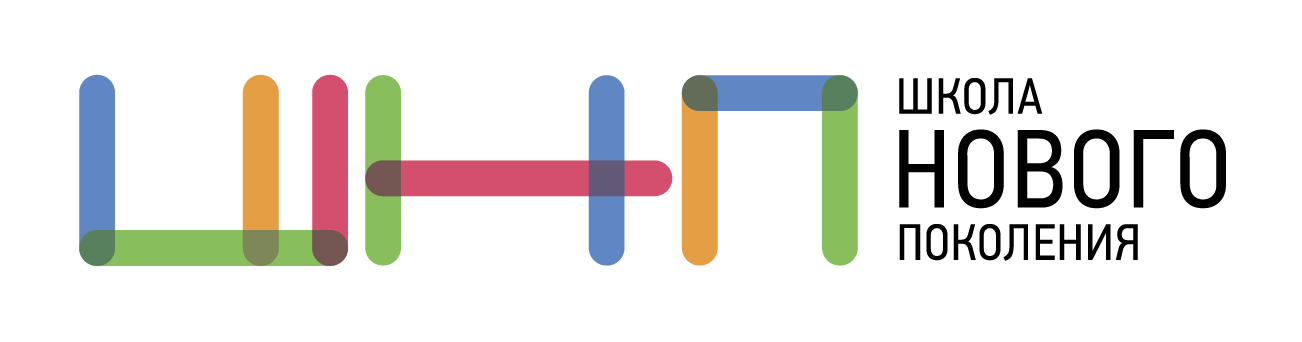 Курс«Основы естественнонаучных исследований»Тематические лагерные смены
Лагерь дневного пребывания
«Экология жизненного пространства»
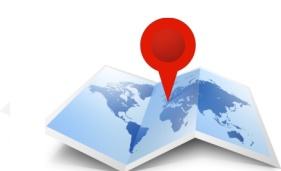 МБОУ СОШ № 3, г. Усть-Лабинск, Краснодарский край
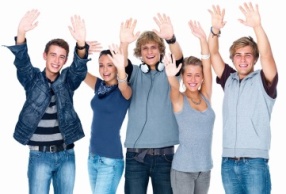 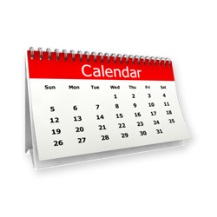 50 учеников
15 педагогов
22-26 июня 2015
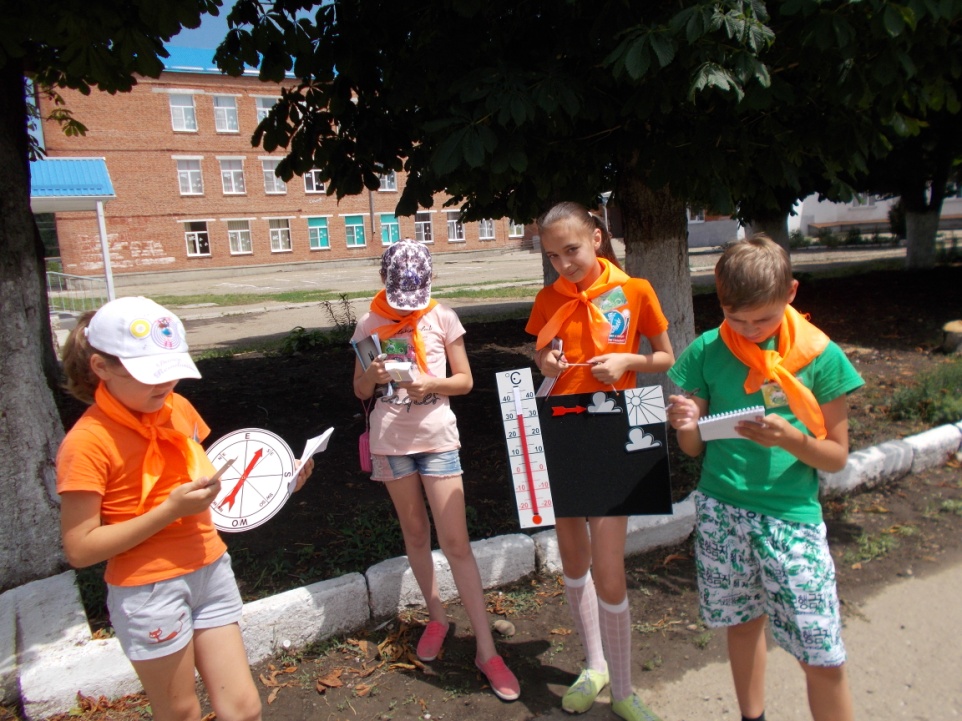 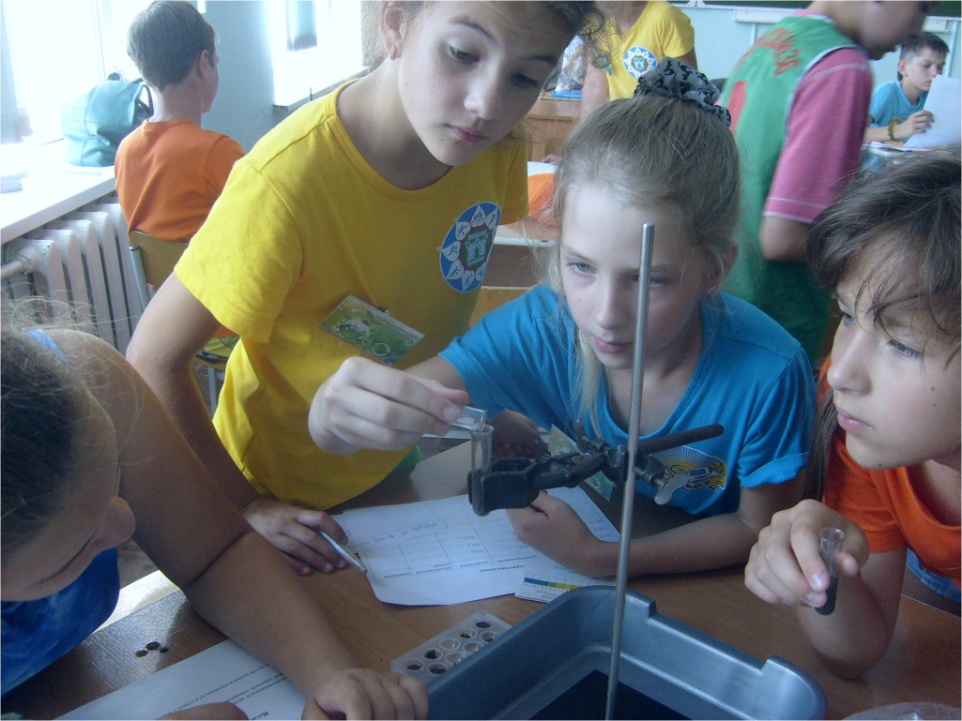 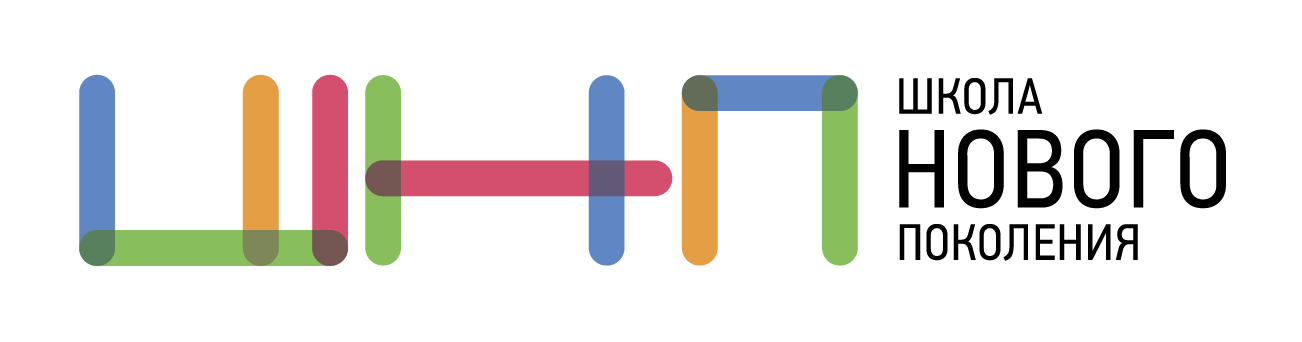 Профильные агроклассы в школах Усть-Лабинского района Краснодарского края
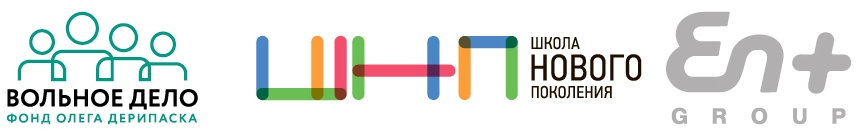 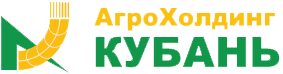 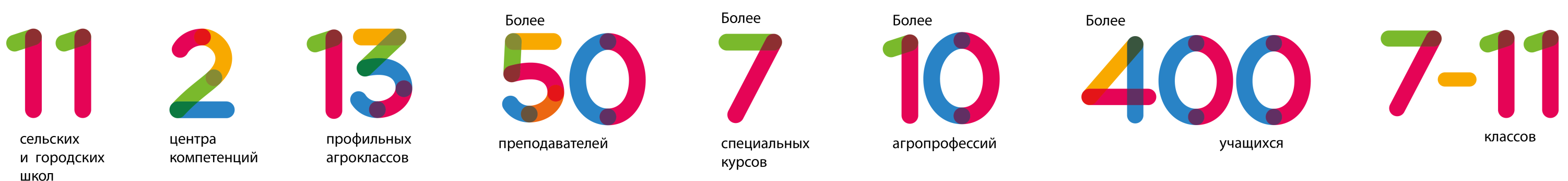 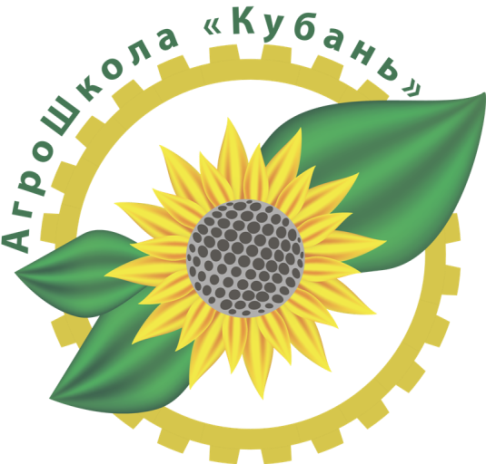 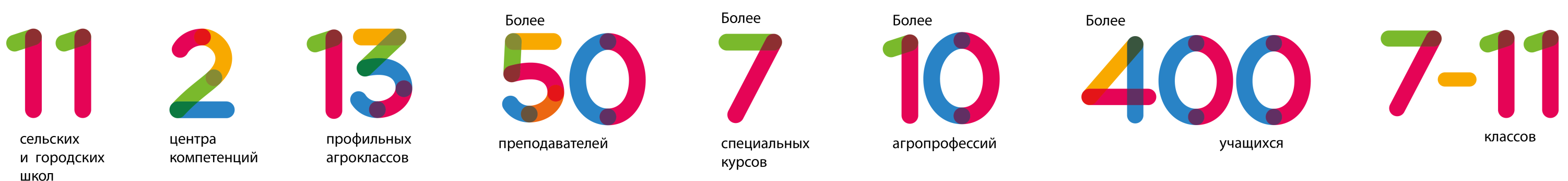 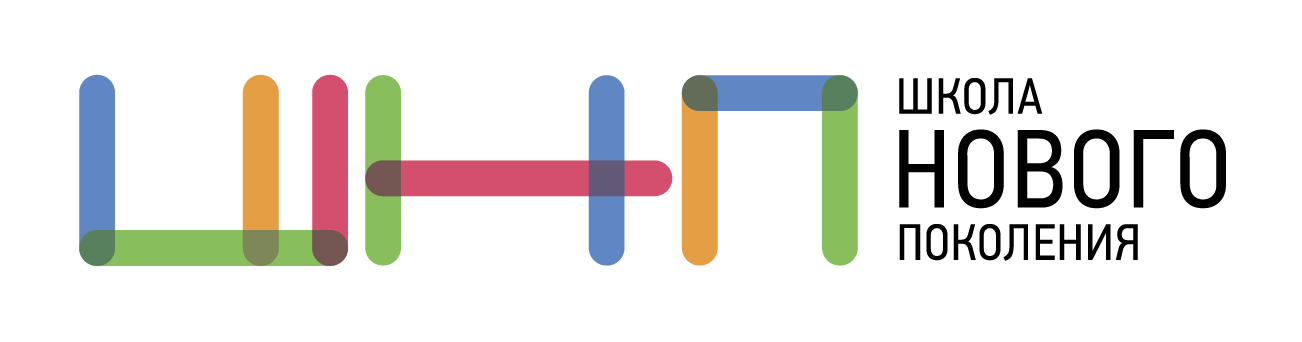 Профильные энергетические и угольные классы
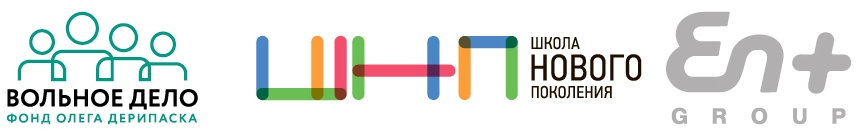 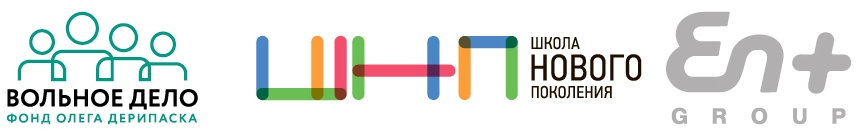 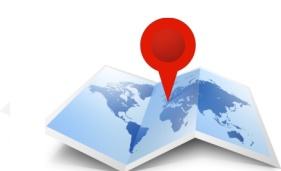 Энергетические классы: школа № 80 г. Иркутска
школа № 40 г. Ангарска
Угольные классы:	школа № 1 г. Черемхово
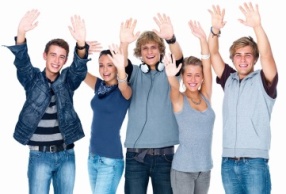 300 школьников
50 педагогов
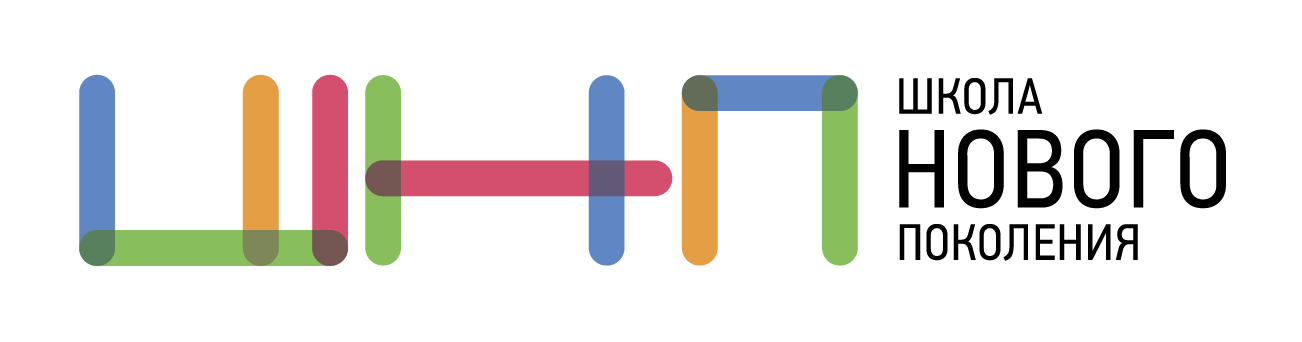 Длительная образовательная игра«Город Угольщиков»
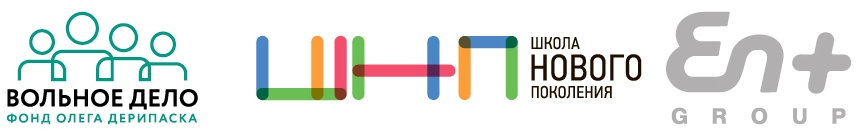 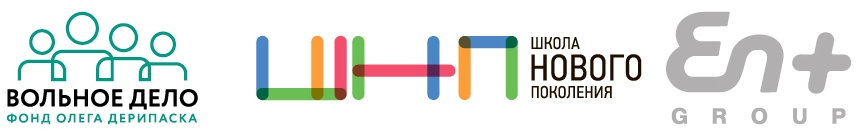 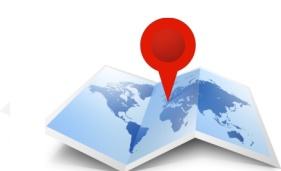 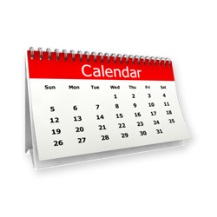 Сентябрь 2014 – май 2015
Школа № 1 г. Черемхово
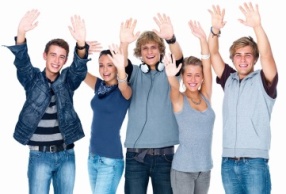 170 школьников
8 педагогов
«Город Угольщиков» – образовательный проект, одна из первостепенных задач которого знакомство учащихся с работой топливно-энергетического комплекса на примере работы угольного разреза.
Уникальность проекта заключается в том, что через участие в командной деловой игре каждый участник имеет возможность получить личный опыт погружения в обстановку реального производства, приобрести навыки в области организации бережливого производства.
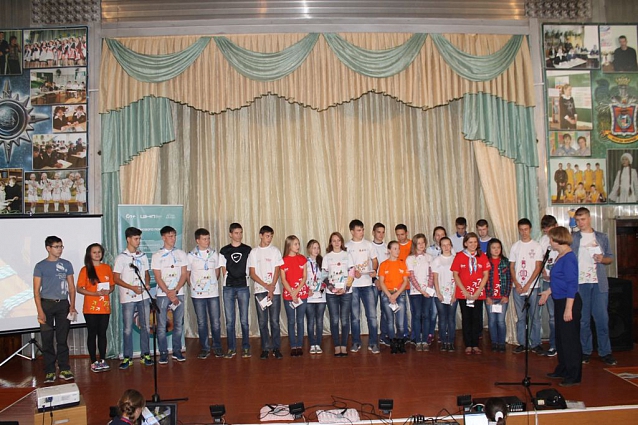 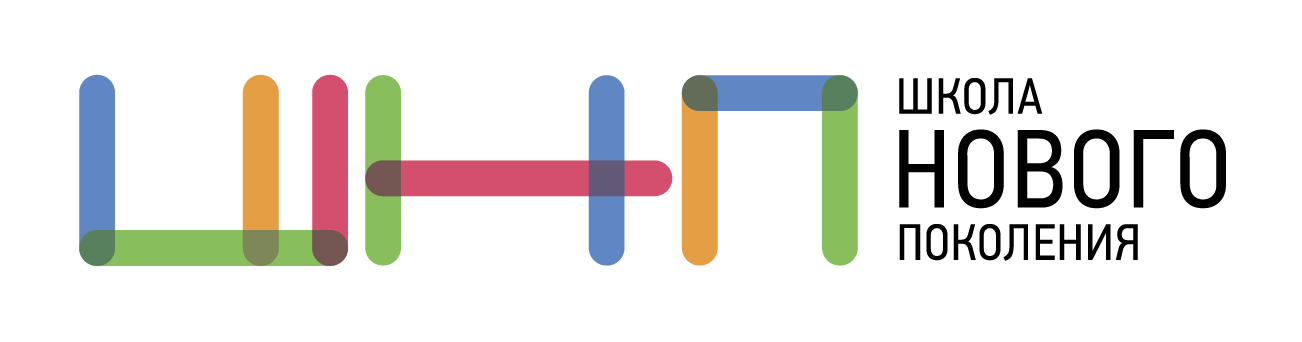 Всероссийский конкурс «Школа реальных дел»
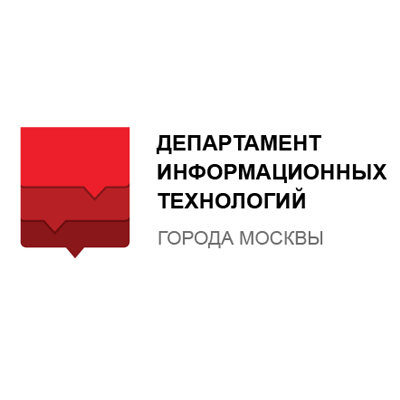 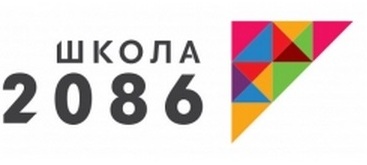 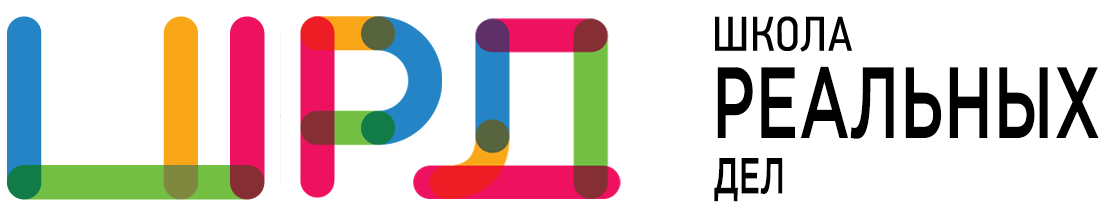 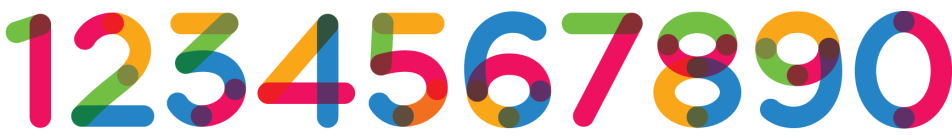 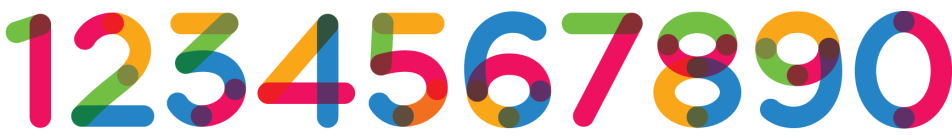 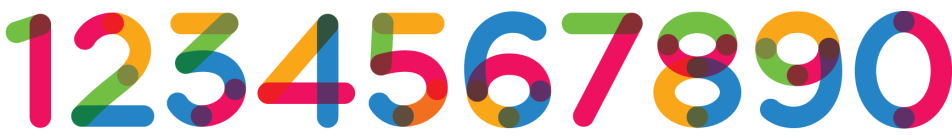 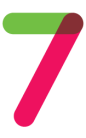 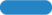 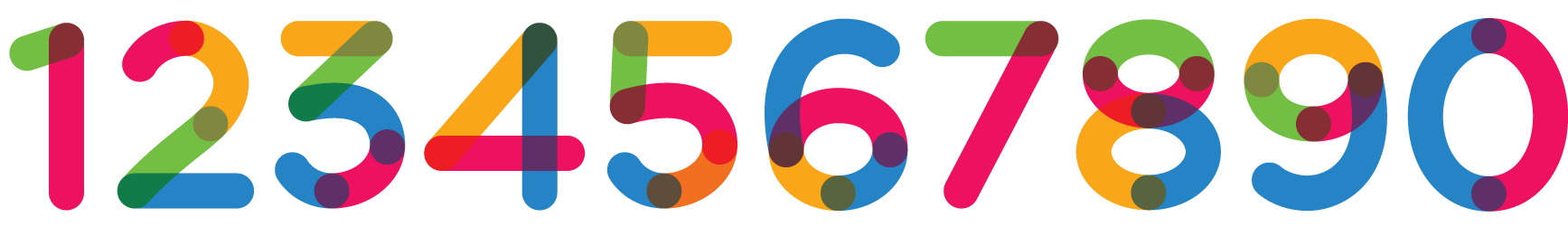 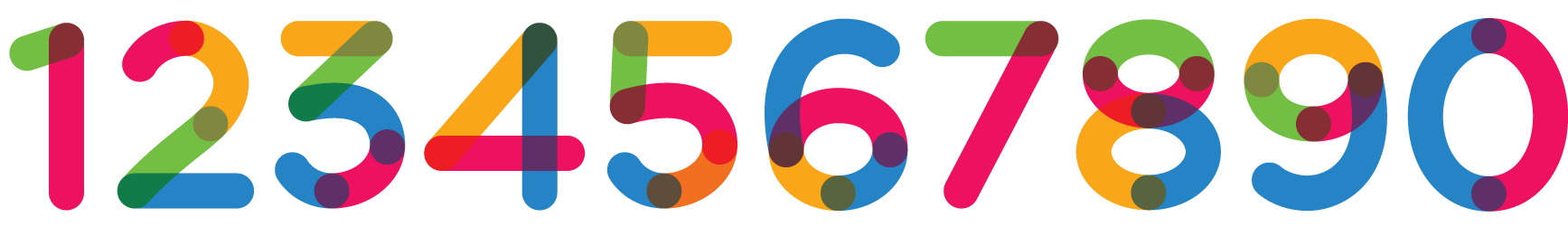 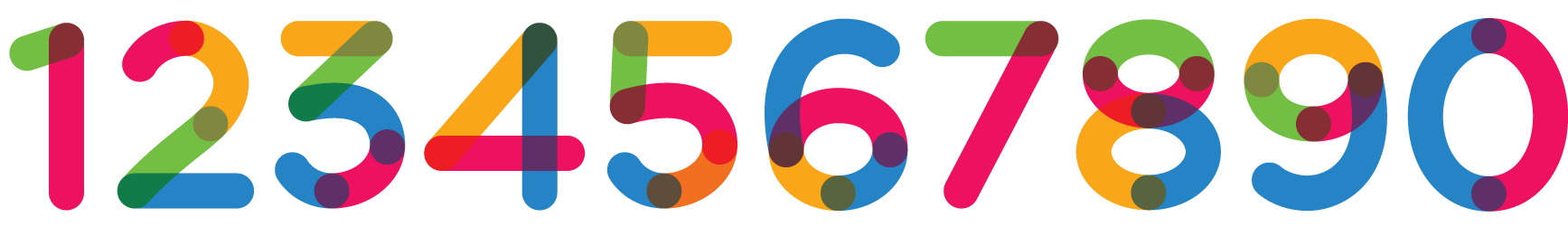 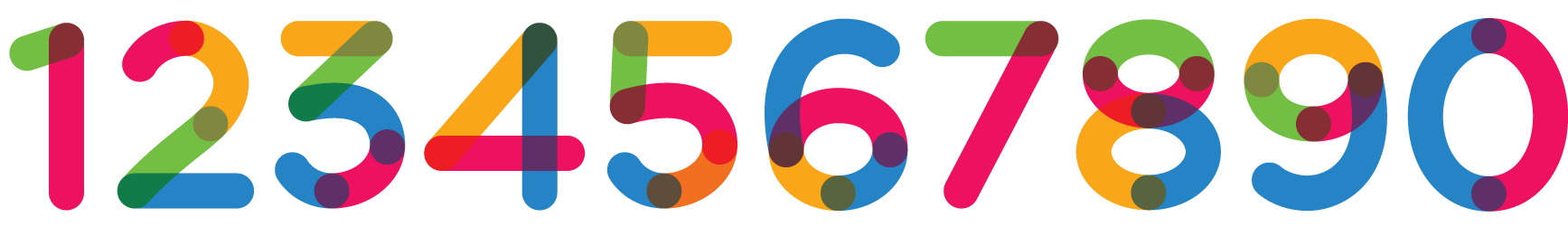 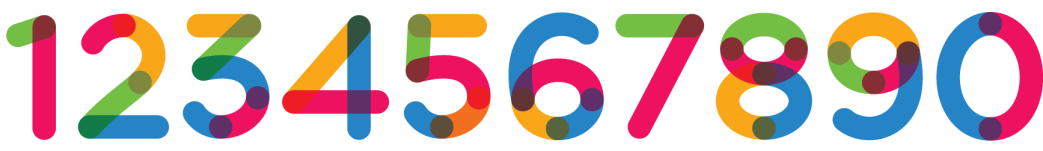 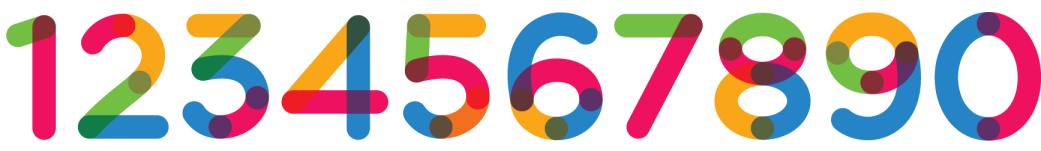 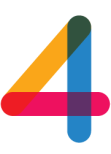 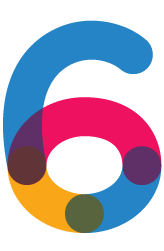 лет
проектных
команд
участников
конкурса
школ-
участниц
возраст
участников
Организаторы конкурса:	школа № 2086 г. Москвы
 Департамент информационных технологий 
 г. Москвы
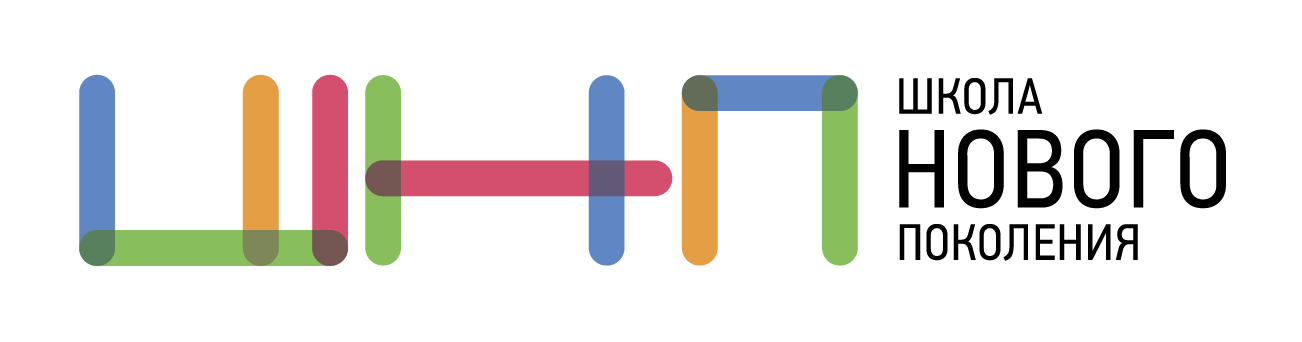 Проект «Школа реальных дел»Региональные конкурсы
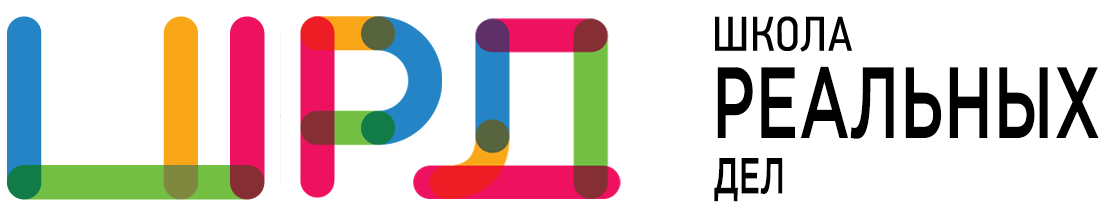 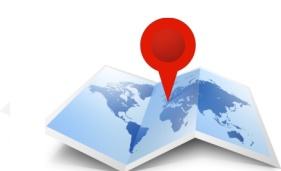 Краснодарский край, Усть-Лабинский район
Иркутская область, город Иркутск
Иркутская область, город Братск
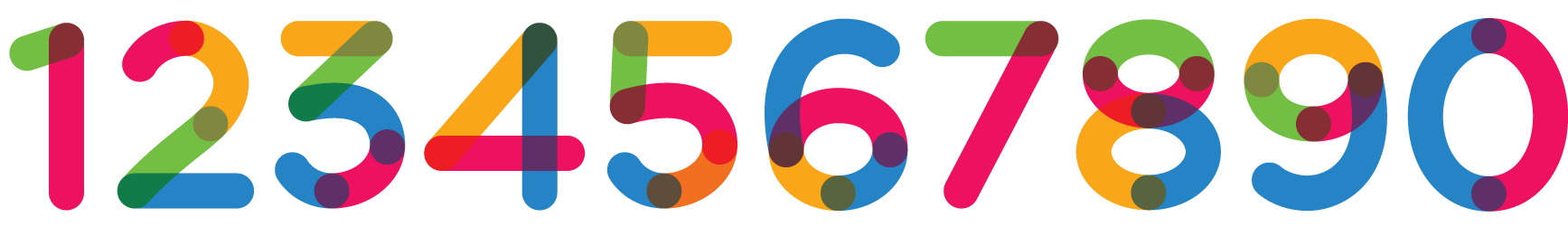 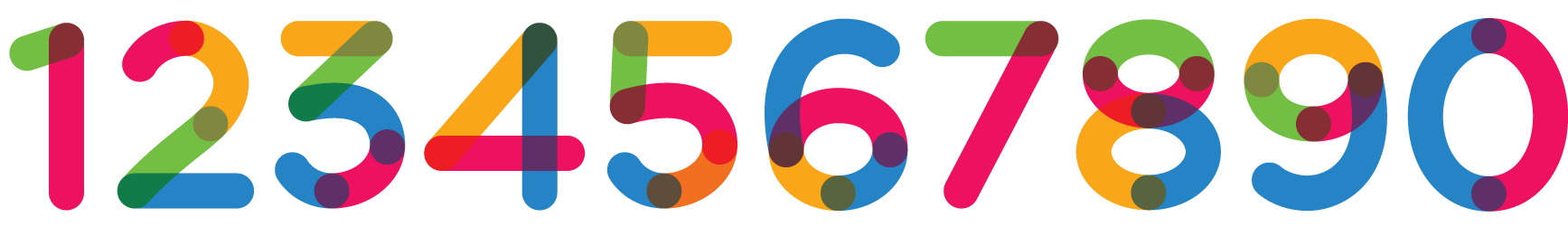 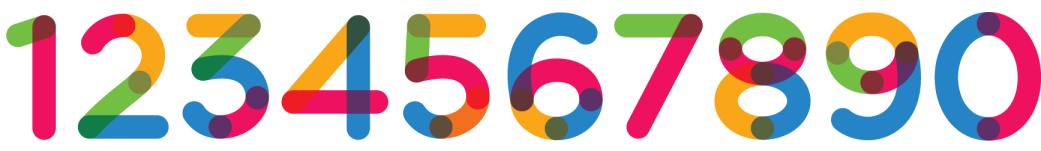 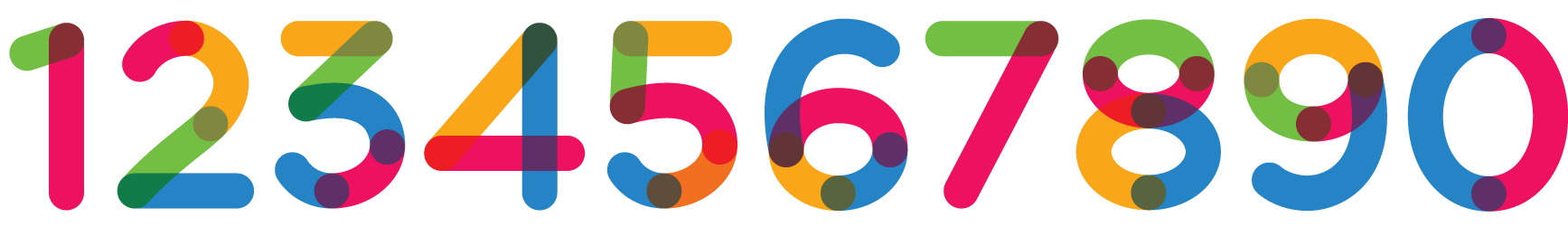 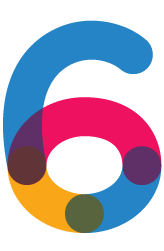 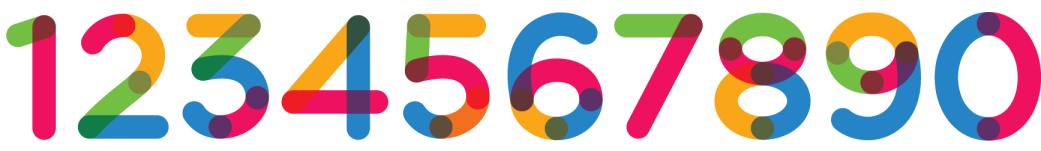 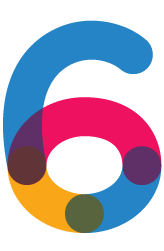 школ-
участниц
проектных
команд
участников
конкурса
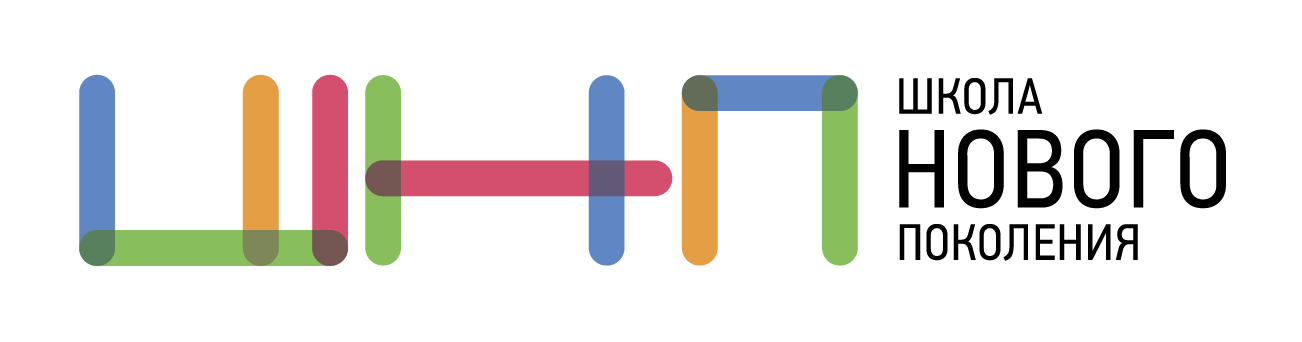 Ярмарка кейсов «Школа реальных дел-2015»
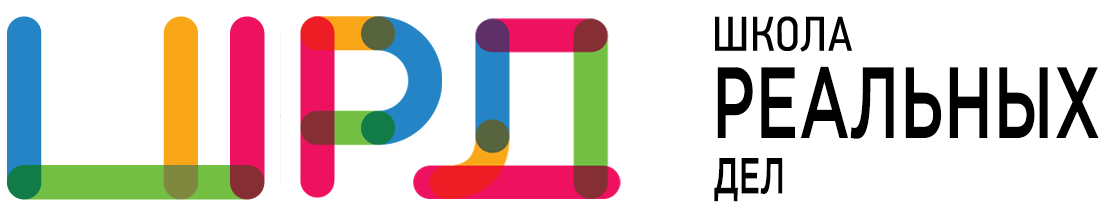 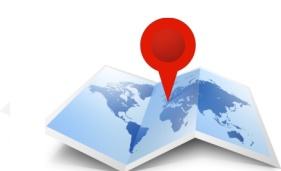 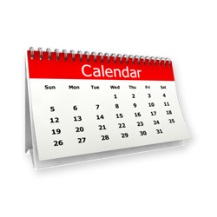 Экономический факультетМГУ им. М.В. Ломоносова
15 октября 2015 г.
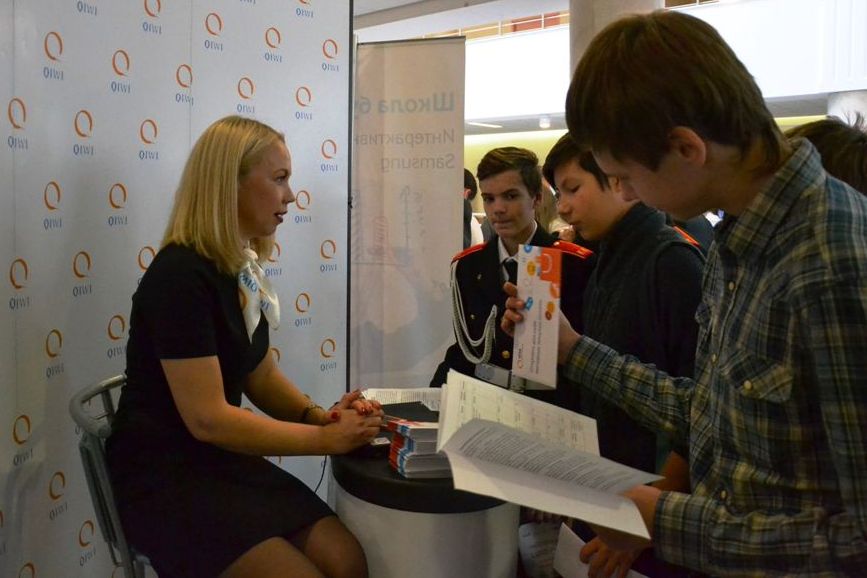 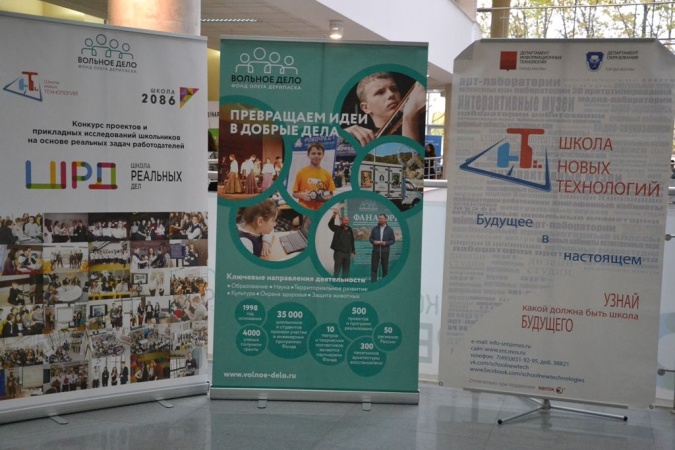 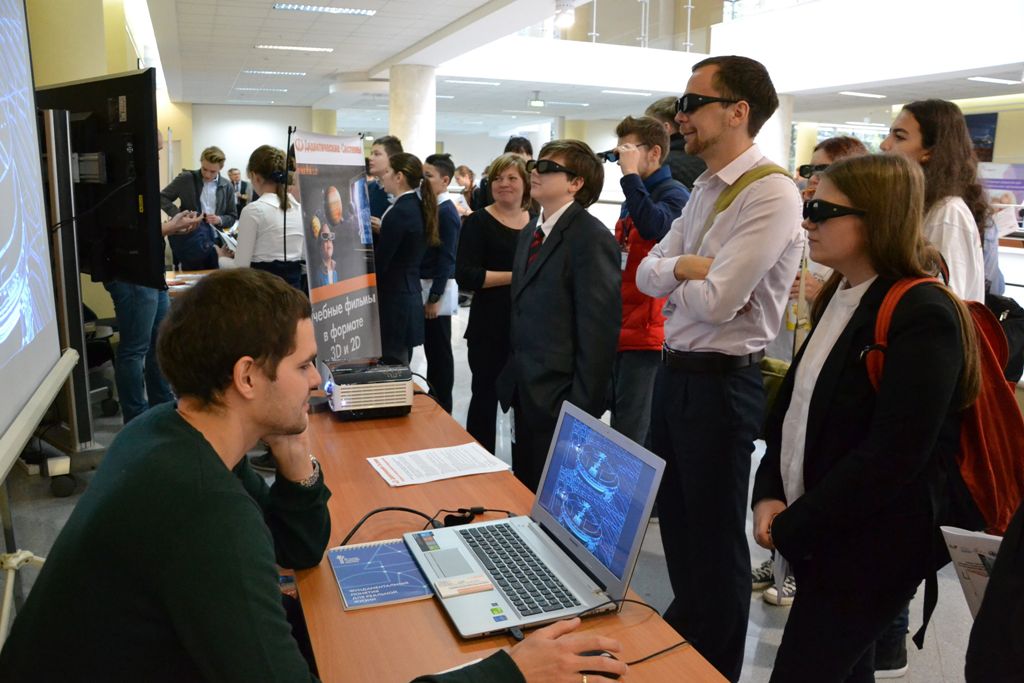 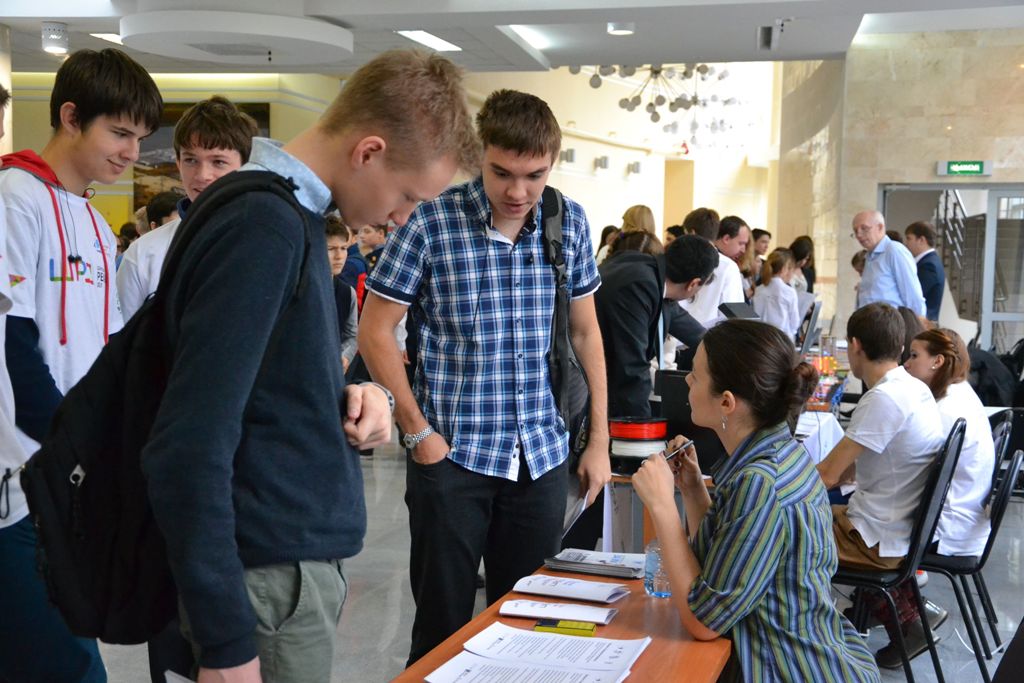 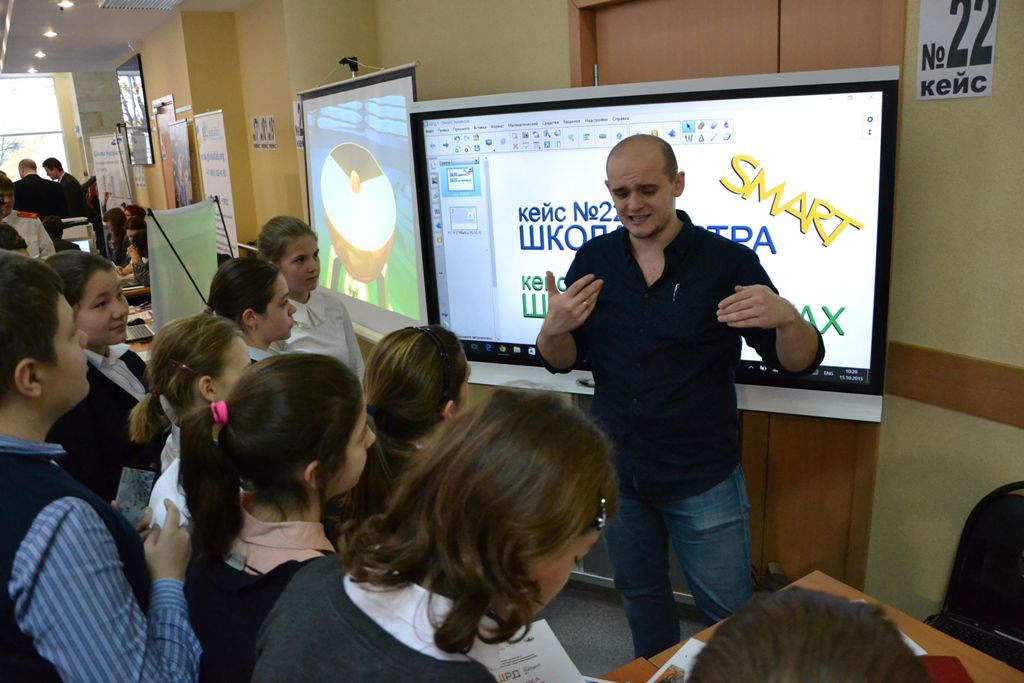 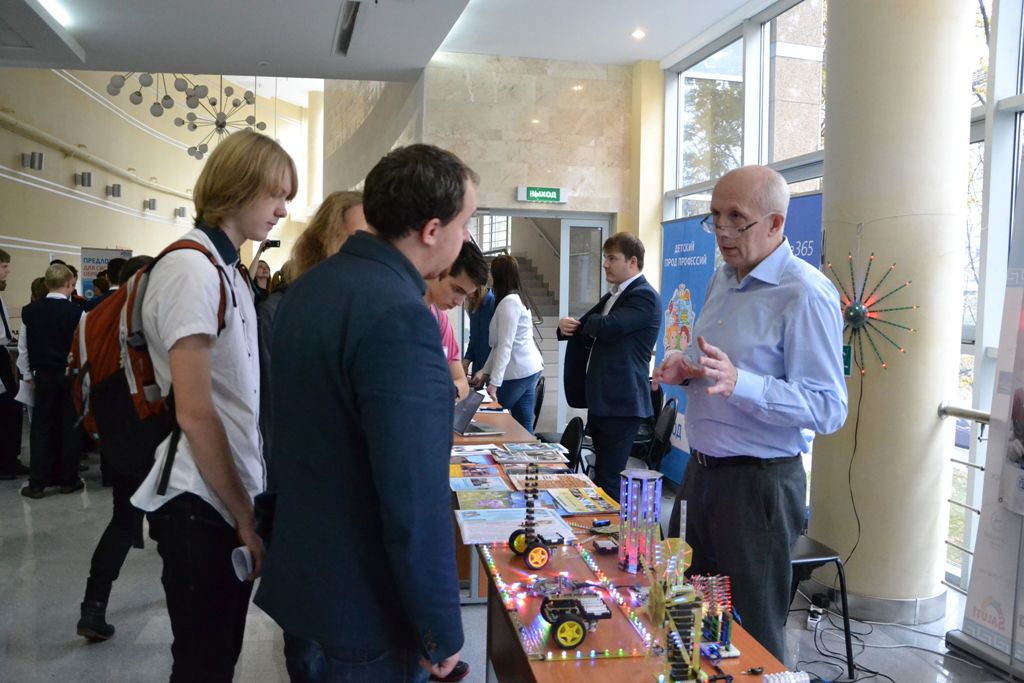 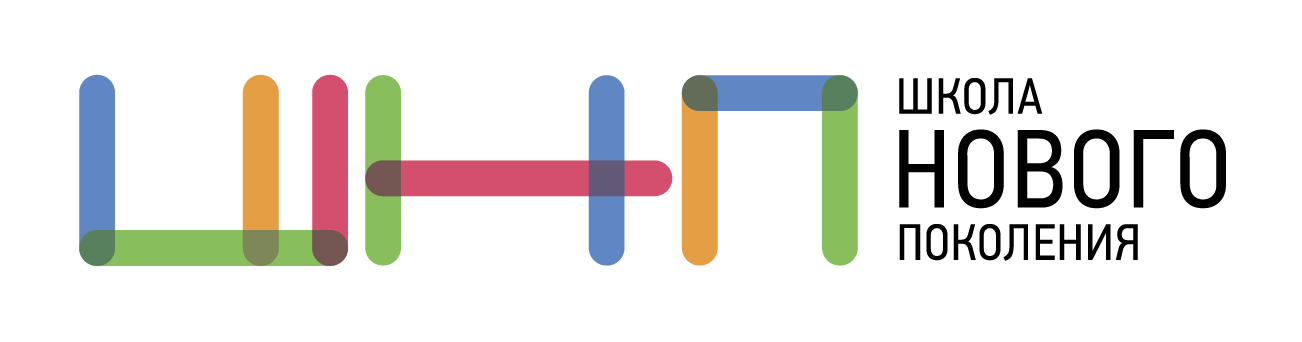 [Speaker Notes: Те же рамки, ШРД сделать цветными палочками, шрифты и фото – на твой вкус. Фото Ярмарки можно взять и из прошлогодних ]
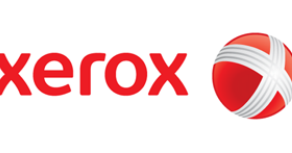 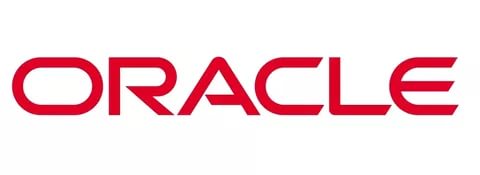 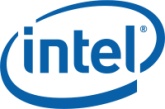 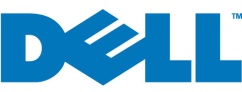 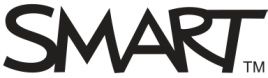 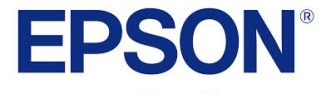 Ярмарка кейсов «Школа реальных дел-2015»
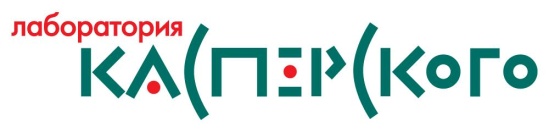 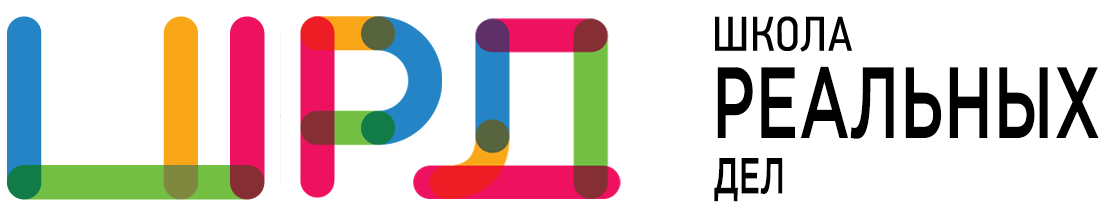 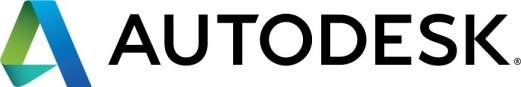 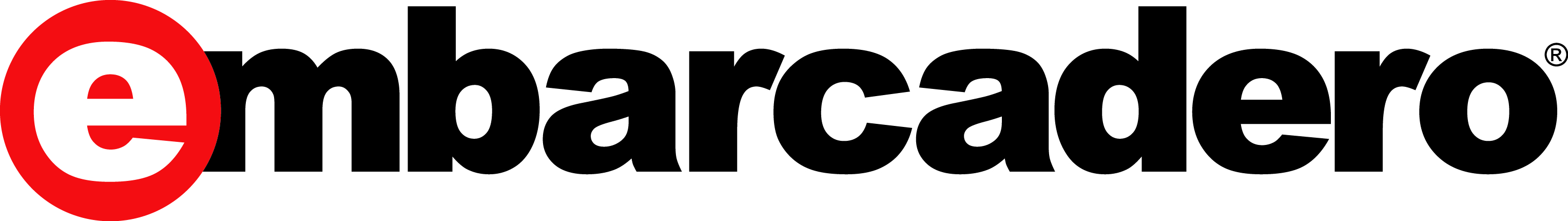 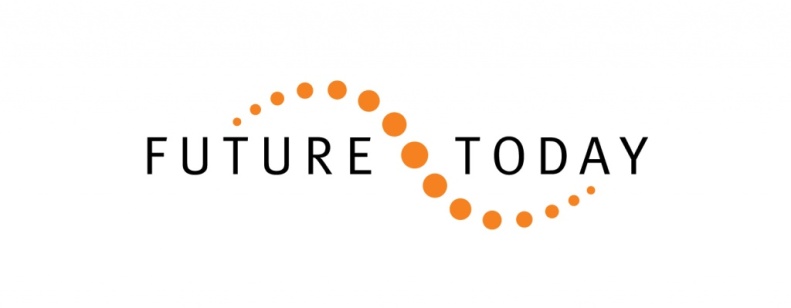 работодателя
кейсов
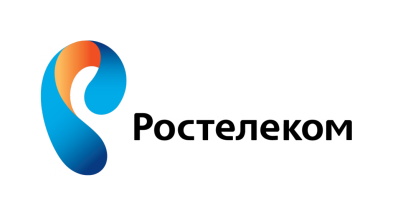 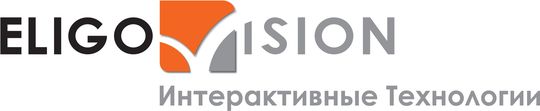 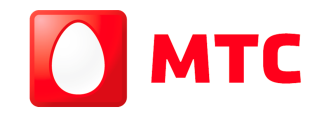 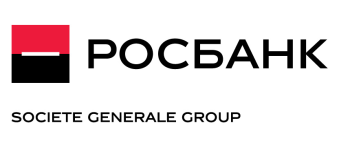 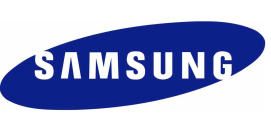 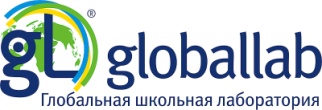 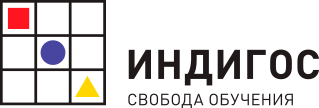 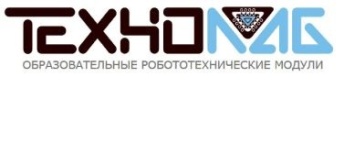 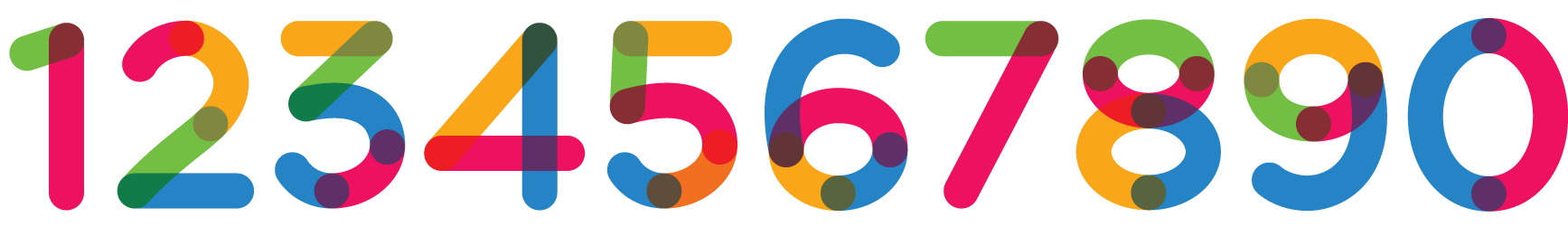 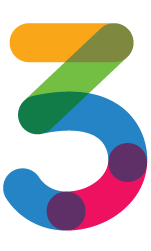 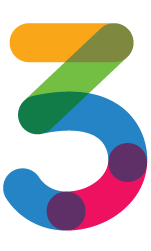 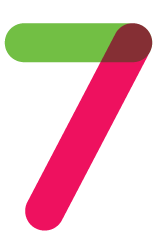 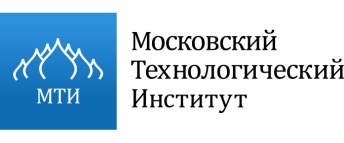 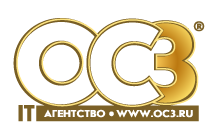 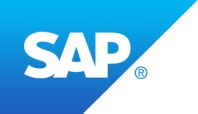 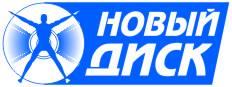 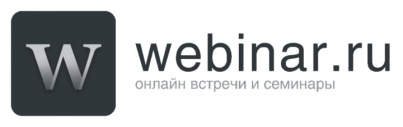 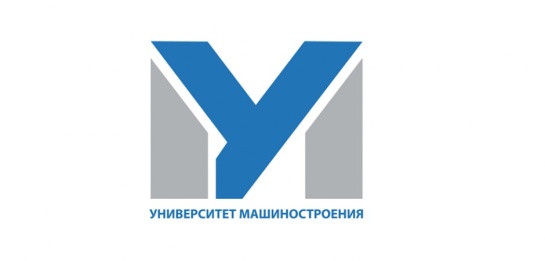 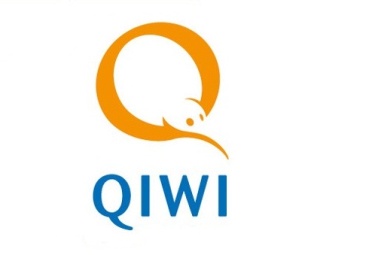 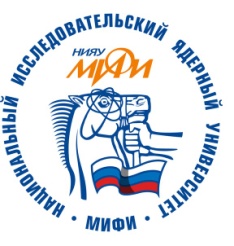 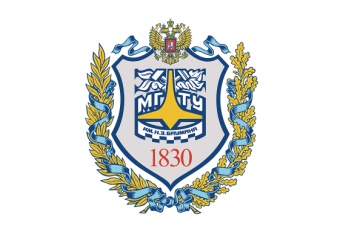 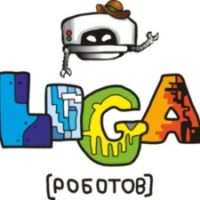 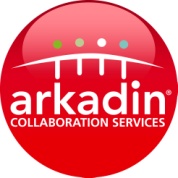 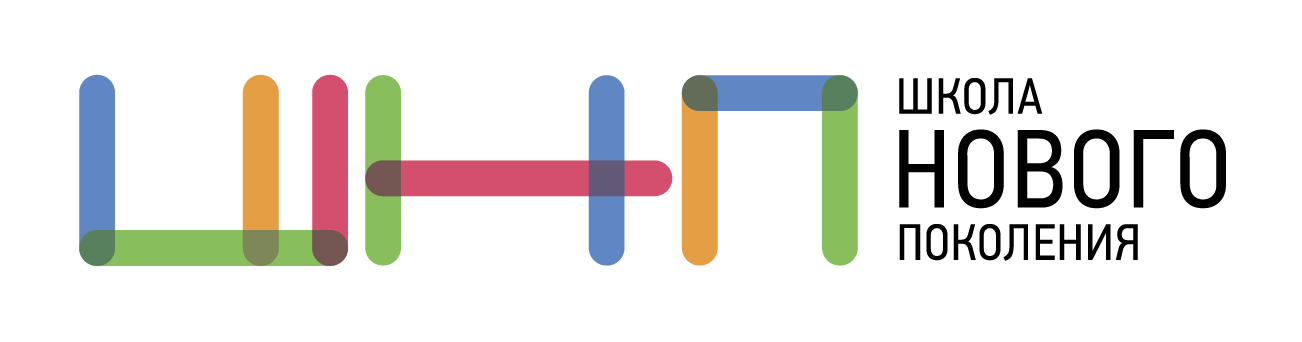 [Speaker Notes: Рамки, остальное – сделай по своему вкусу. Заголовок можно сделать лаконичнее: 33 работодателя – 57 кейсов. Логотипы можно выбрать из приложенного вордовского файла (маршрутный лист Ярмарки), все – не обязательно, самые значимые.]
Тематические образовательные лагерные смены
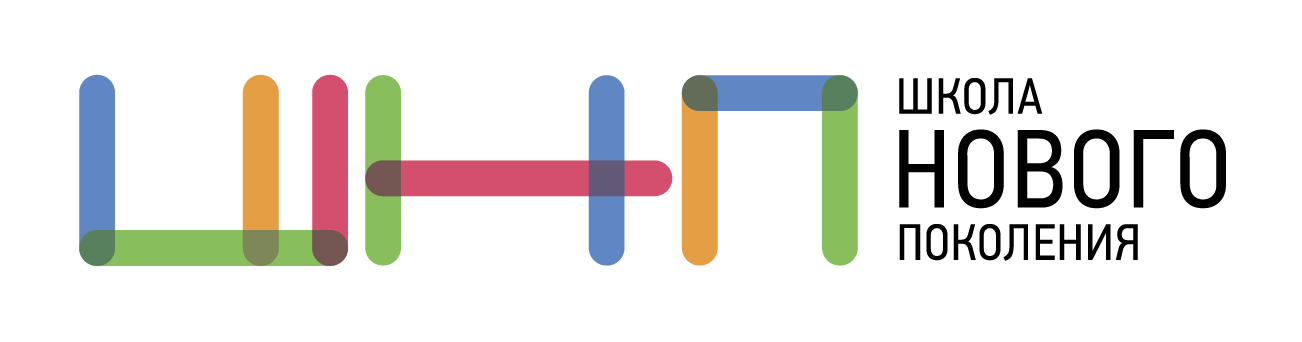 Осенний образовательный лагерь«Агросмена 2014»
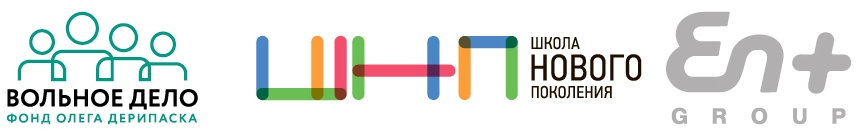 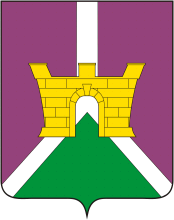 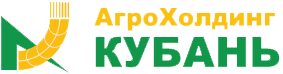 Программа «Молоко»
Программа «Семечка»
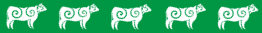 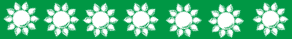 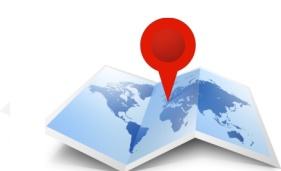 МБОУ СОШ № 6, г. Усть-Лабинск, Краснодарский край
МБОУ СОШ № 19, ст. Ладожская, Усть-Лабинский район, Краснодарский край
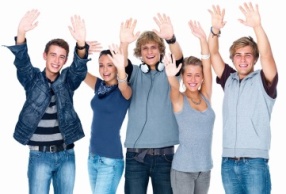 160 школьников
20 педагогов
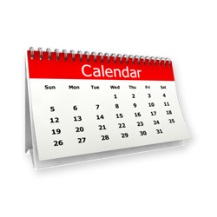 4-8 ноября 2014
11 образовательных учреждений Усть-Лабинского района Краснодарского края: школы №№ 1, 2, 3, 4, 5, 6, 16, 19, 20, 25, 36
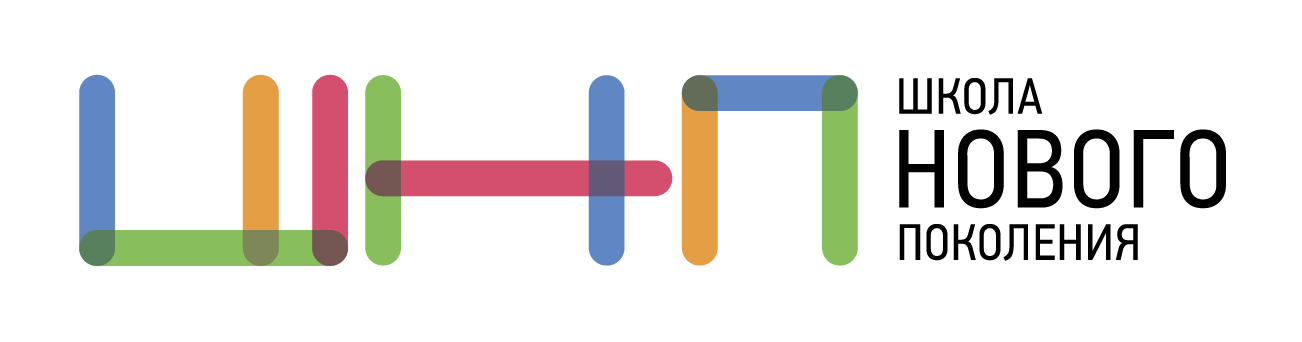 Молодежный патриотический образовательный лагерь «Крылья границы»
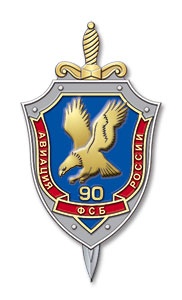 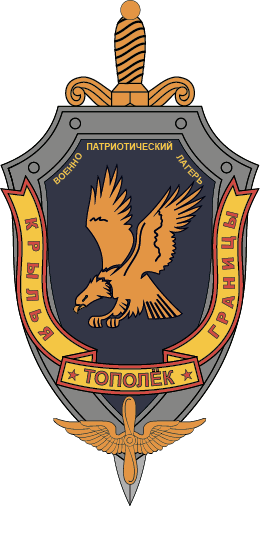 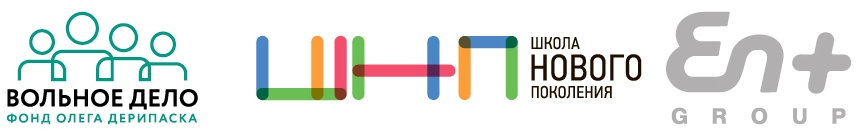 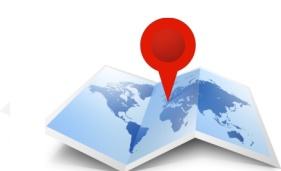 центр детского отдыха «Тополек», Усть-Лабинский район, Краснодарский край
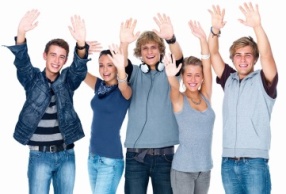 60 школьников
12 педагогов
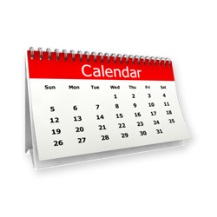 25 мая - 8 июня 2015
3 образовательных учреждения
3 региона России: Иркутская область,
Краснодарский край, Москва
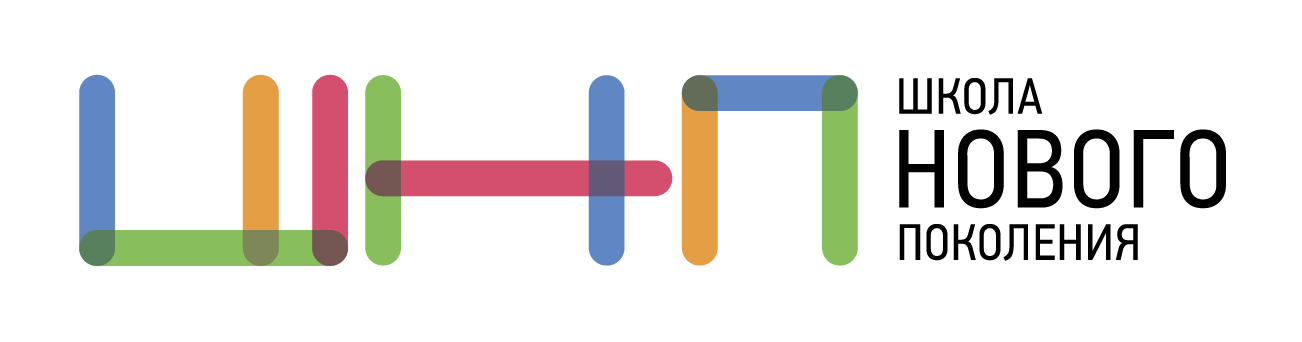 Молодежный образовательный лагерь«АгроШкола «Кубань-2015»
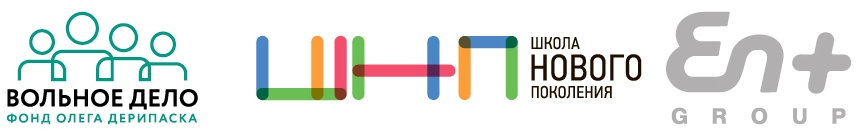 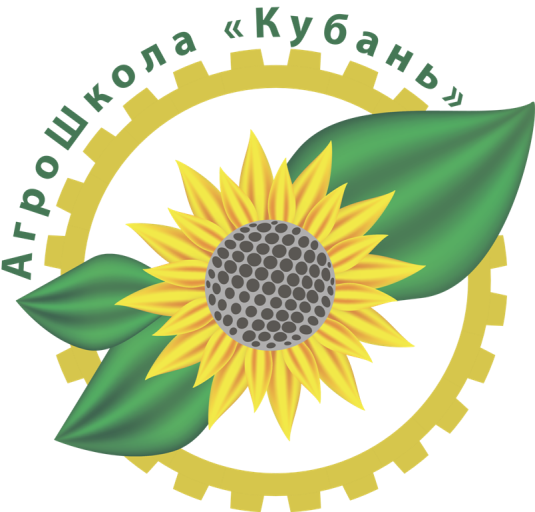 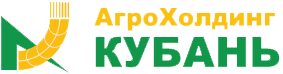 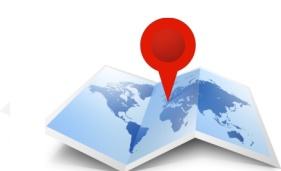 центр детского отдыха «Тополек», Усть-Лабинский район, Краснодарский край
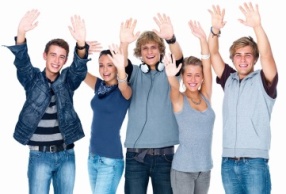 60 школьников
20 педагогов
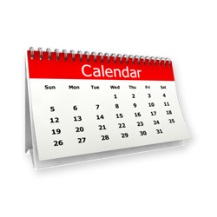 9-23 июня 2015
11 образовательных учреждений
2 региона России: Иркутская область, Краснодарский край
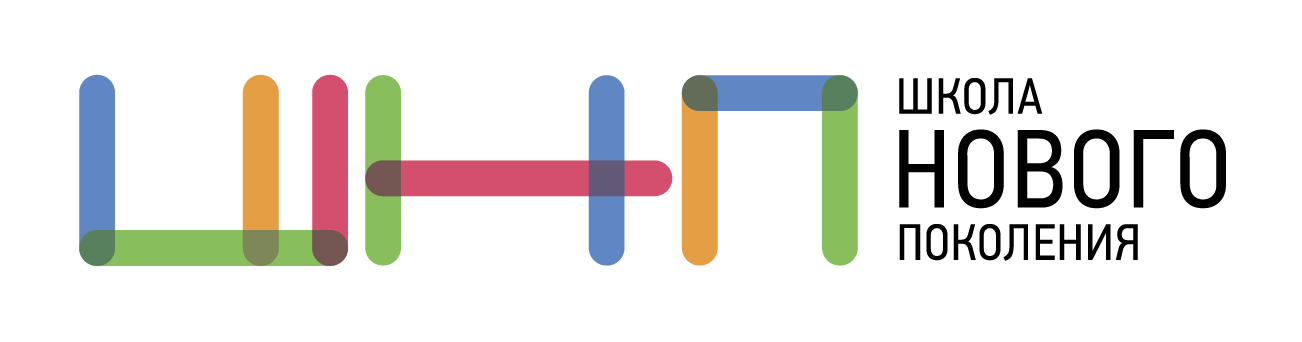 Молодежный образовательный лагерь«Сердце Байкала-2015»
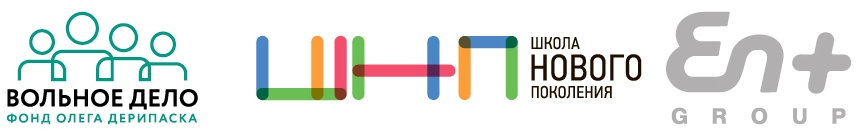 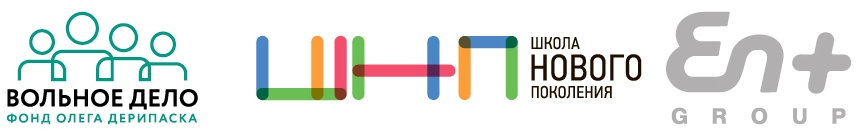 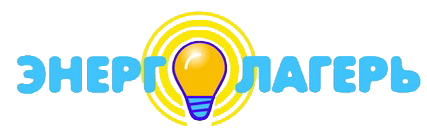 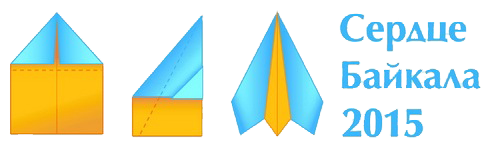 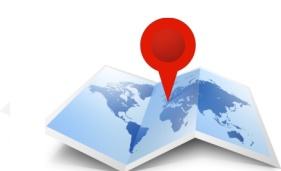 отель-кемпинг «Данко», Иркутская область, Ольхонский район, местность Курма
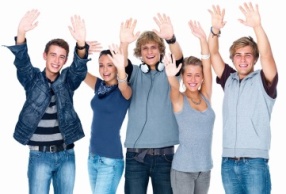 100 школьников
12 педагогов
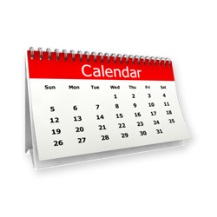 6-20 июля 2015
11 образовательных учреждений
3 региона России: Иркутская область, Краснодарский край, Красноярский край
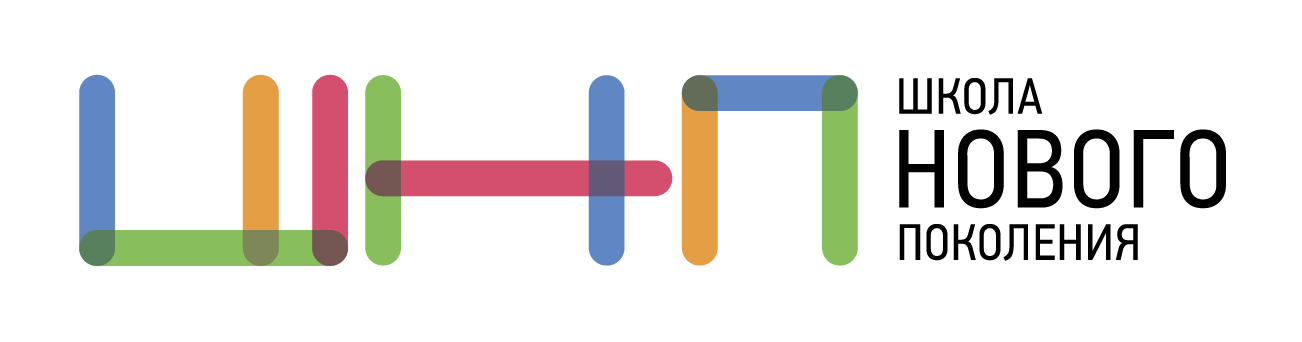 Молодежный образовательный лагерь«Сердце Байкала-2015»
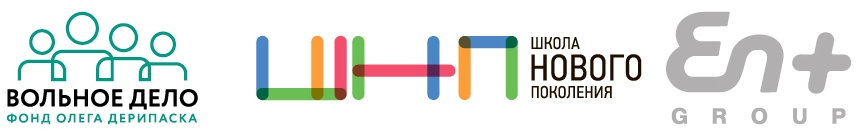 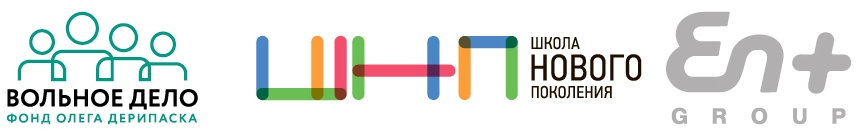 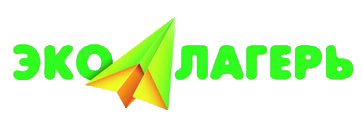 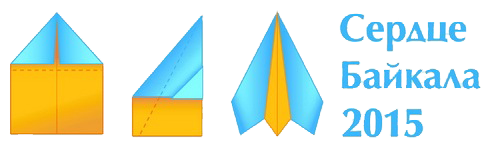 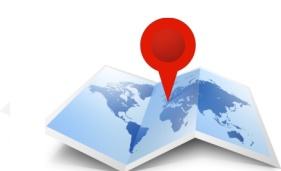 отель-кемпинг «Данко», Иркутская область, Ольхонский район, местность Курма
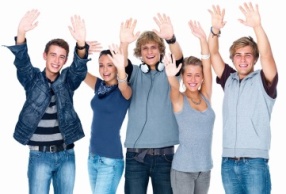 100 школьников
11 педагогов
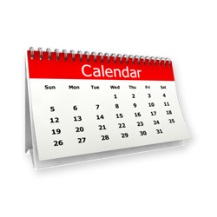 22 июля – 5 августа 2015
10 образовательных учреждений
4 региона России: Иркутская область, Краснодарский край, Красноярский край, Республика Хакасия
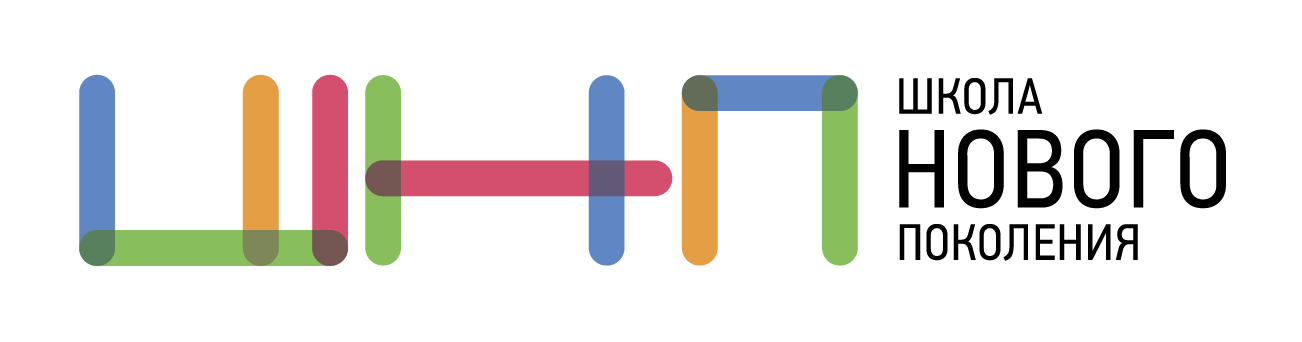 Молодежный образовательный лагерь«Сердце Байкала-2015»
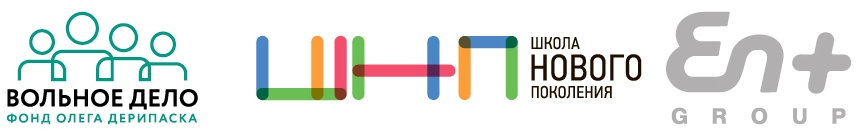 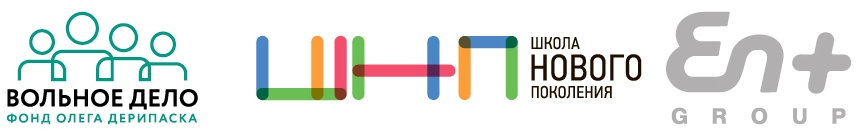 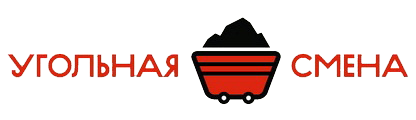 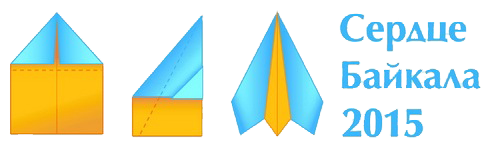 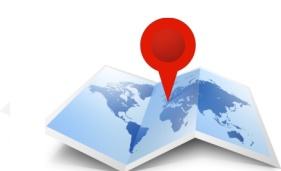 отель-кемпинг «Данко», Иркутская область, Ольхонский район, местность Курма
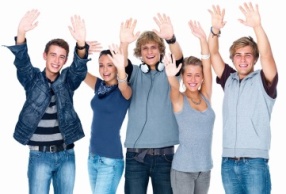 103 школьника
11 педагогов
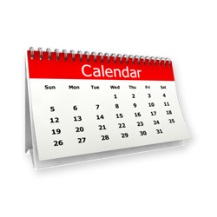 7-21 августа 2015
10 образовательных учреждений
4 региона России: Забайкальский край, Иркутская область, Краснодарский край, Республика Тыва, Республика Хакасия
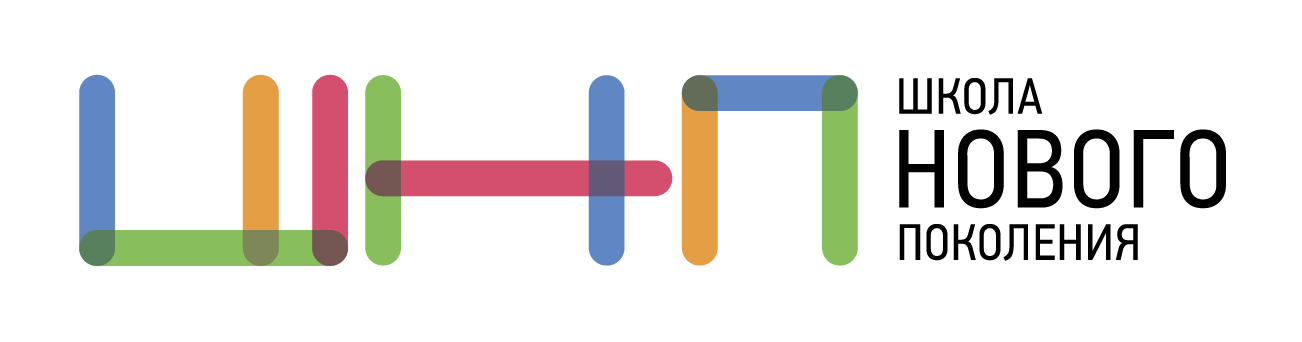 Образовательные экспедиции
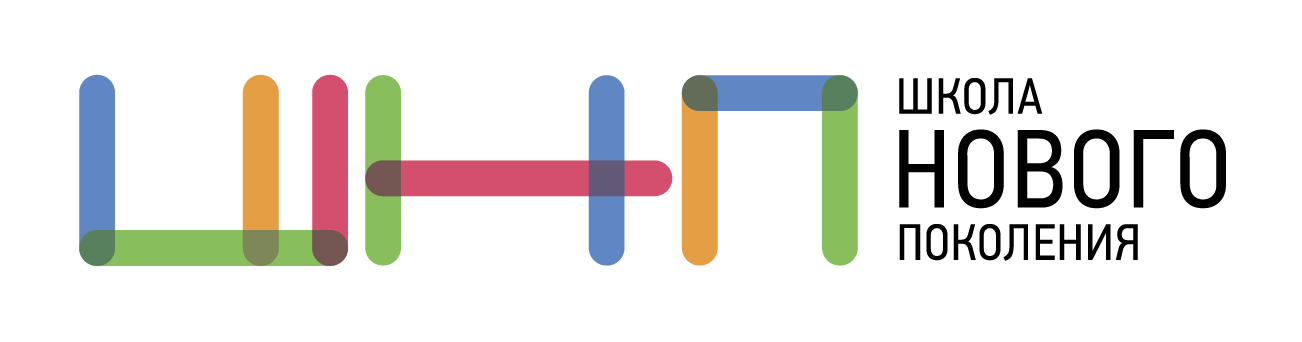 Малая образовательная экспедиция«Черемхово-2015». Старт проекта «Школа бережливого мышления»
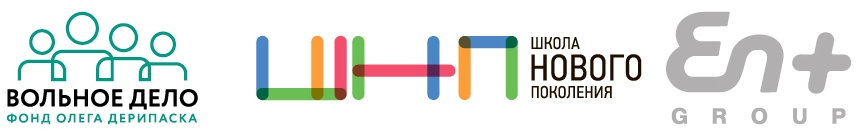 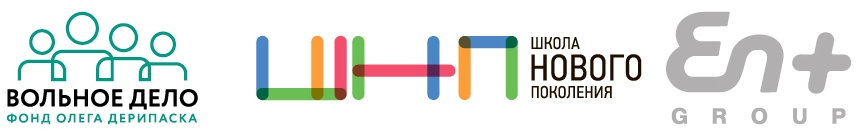 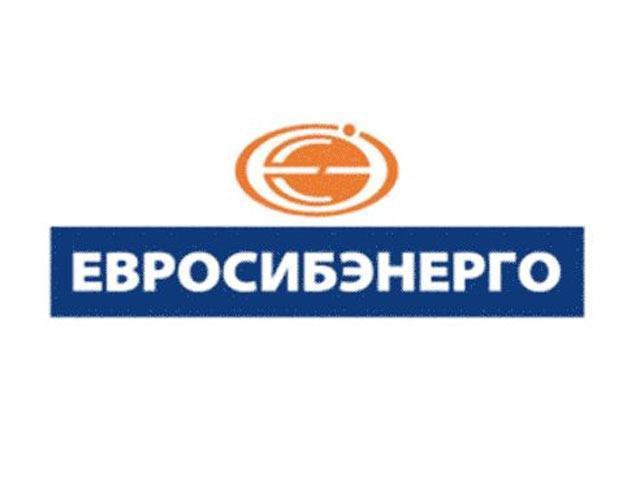 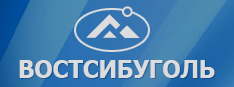 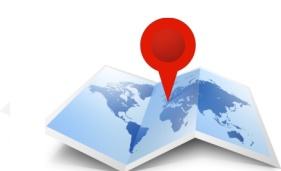 Объекты экспедиции: разрез «Черемховуголь», Черемховский рудоремонтный завод, ТЭЦ-12
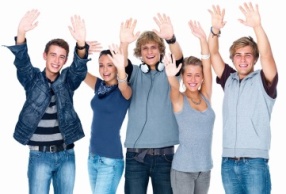 70 школьников
10 педагогов
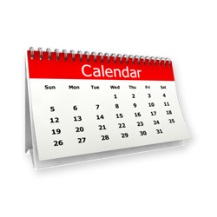 7 апреля 2015
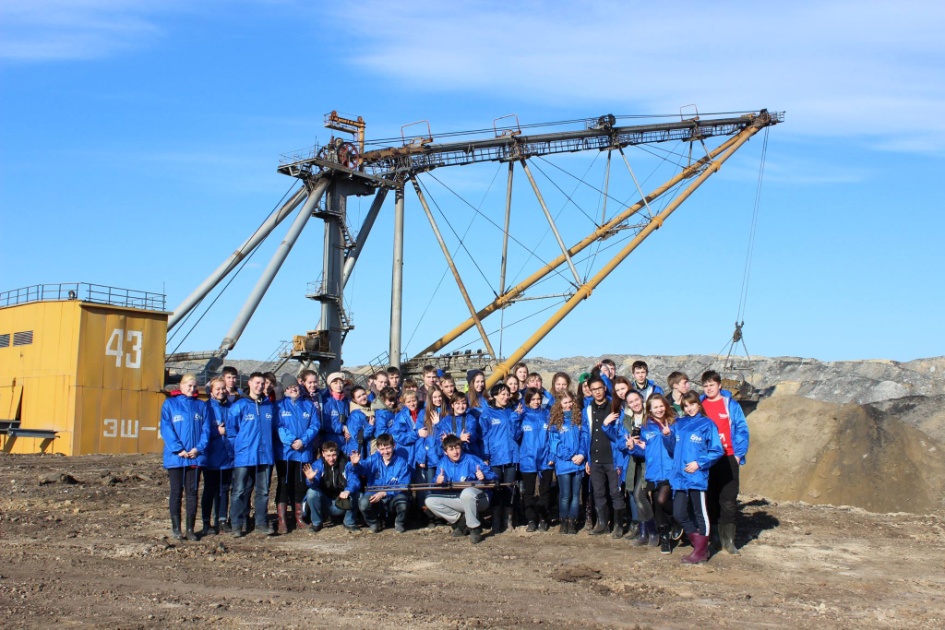 7 образовательных учреждений
Иркутской области:
школа № 80 г. Иркутска, лицей ИГУ
г. Иркутска, Иркутский энергетический колледж, гимназия № 8 г. Ангарска,
школа № 40 г. Ангарска, школа № 1
г. Черемхово, школа № 25 г. Тулуна
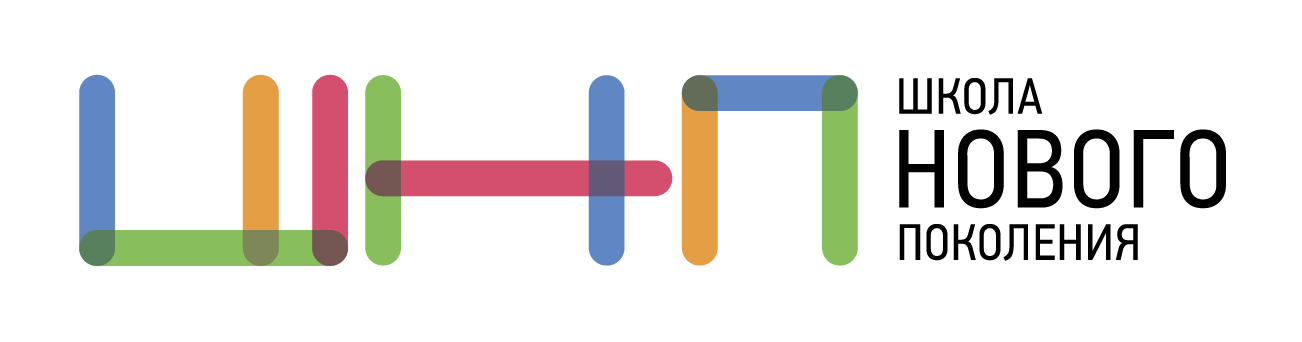 Малая образовательная экспедиция-2015«Город Энергетиков»
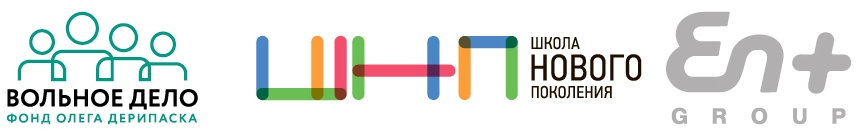 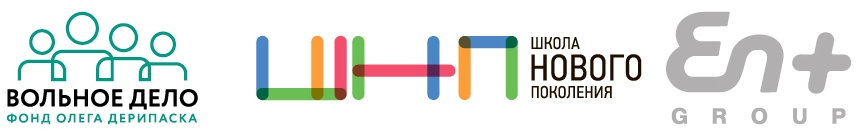 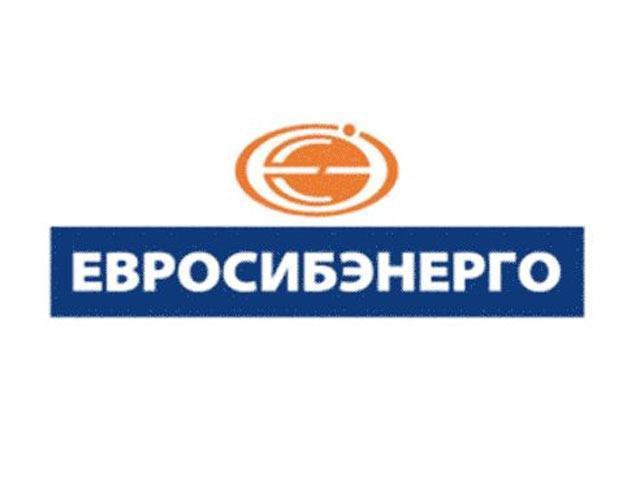 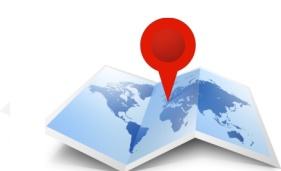 Объект экспедиции: Ново-Иркутская ТЭЦ
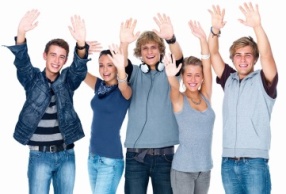 72 школьников
19 педагогов
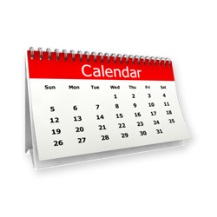 19 мая 2015
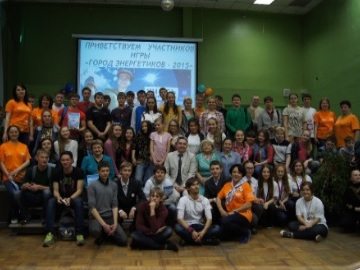 8 образовательных учреждений
Иркутской области:
школа № 80 г. Иркутска, лицей ИГУ г. Иркутска, Иркутский энергетический колледж, гимназия № 8 г. Ангарска, школа № 40 г. Ангарска, школа № 1 г. Черемхово, лицей № 1 г. Братска, школа № 25 г. Тулуна
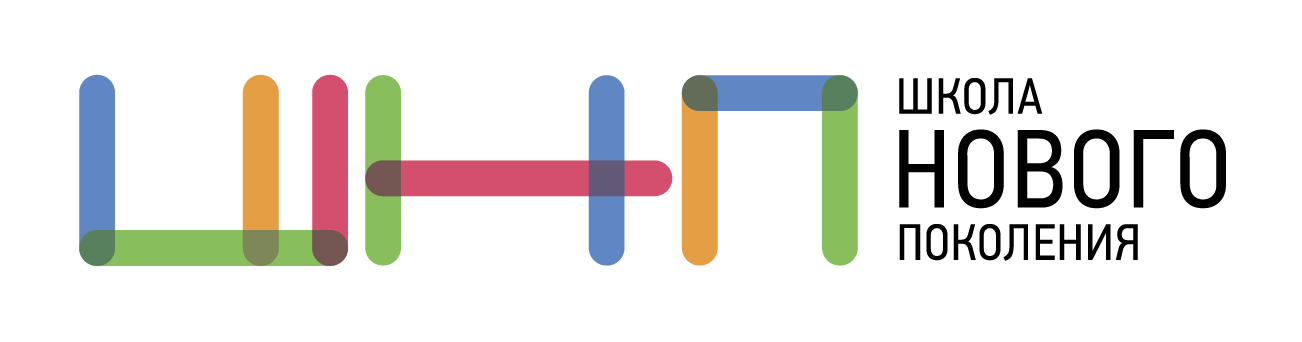 Образовательная экспедиция-2015«От Кубани до Тамани»
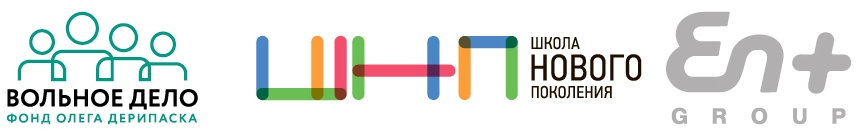 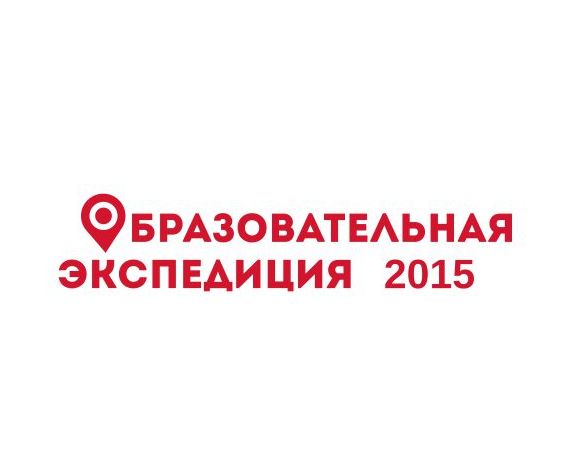 Объекты экспедиции: культурно-историчесие объекты ст. Тамань и пос. Сенной, археологическая экспедиция ИА РАН, научно-культурный центр «Фанагория», сельскохозяйственные и промышленные объекты ОАО «АПФ «Фанагория»
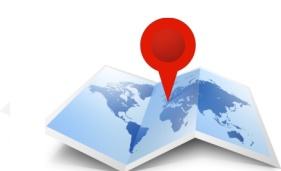 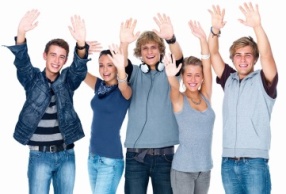 30 школьников
10 педагогов
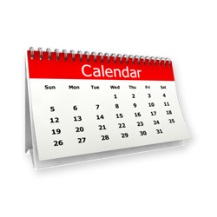 20-24 августа 2015
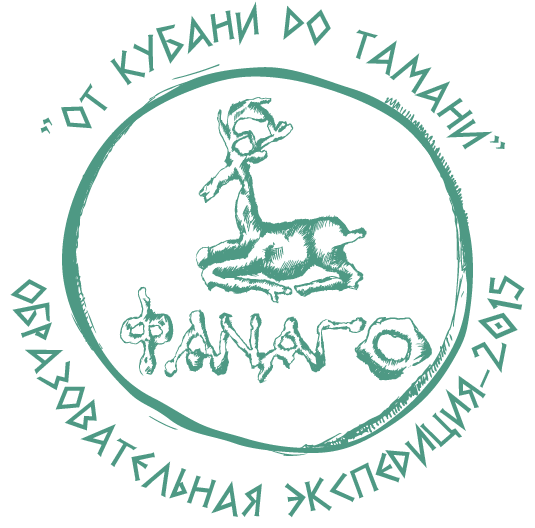 3 образовательных учреждения
1 регион России: Краснодарский край школы
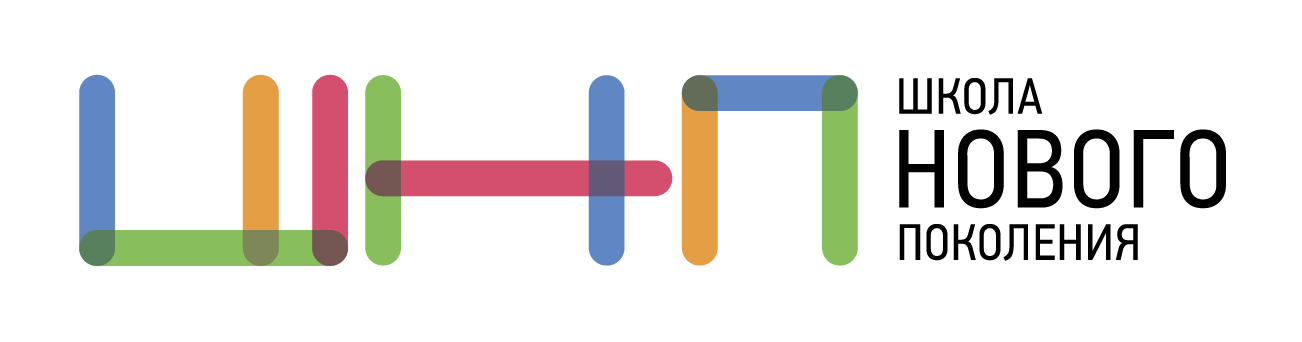 Образовательная экспедиция-2015«Красноярск: От Столбов к плотине»
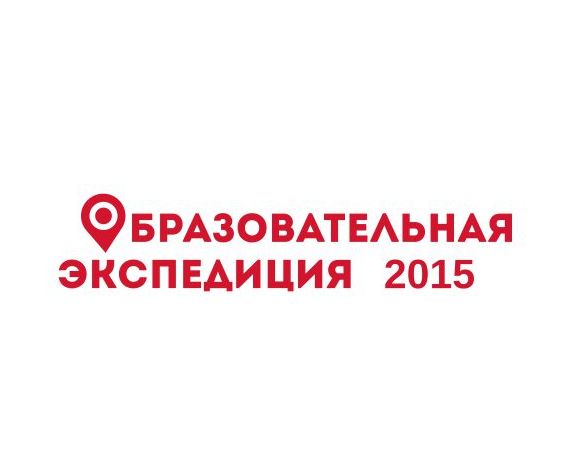 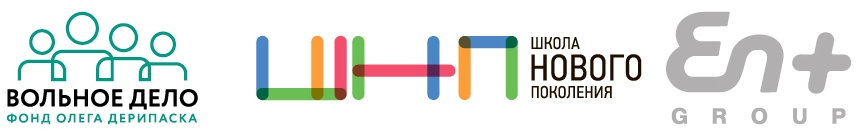 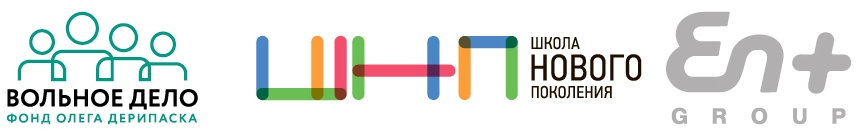 Объекты экспедиции: Исторический  центр г. Красноярска, Красноярский металлургический завод, Красноярская ГЭС, Государственный природный Заповедник «Столбы», библиотека-музей В.П. Астафьева
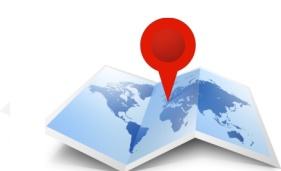 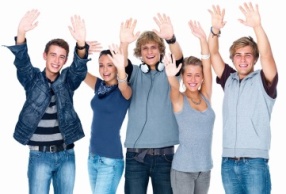 35 школьников
10 педагогов
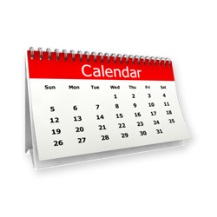 7-11 сентября 2015
7 образовательных учреждений
3 региона России: Забайкальский край,
Иркутская область, Красноярский край
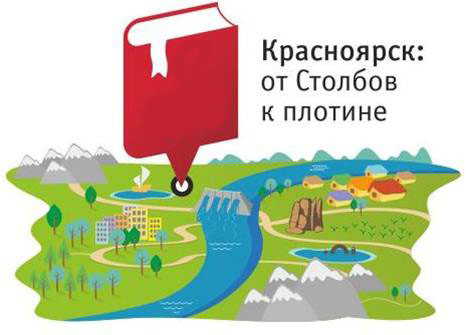 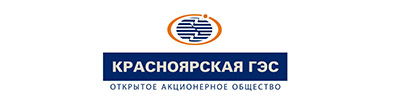 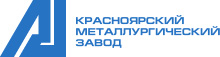 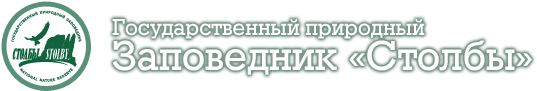 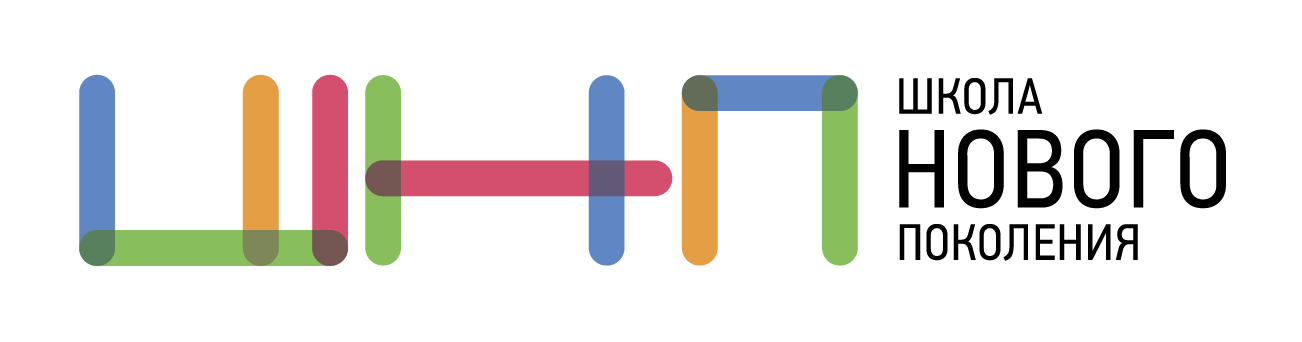 Образовательная экспедиция-2015«Хакасия: От Иткуля до ГОКа»
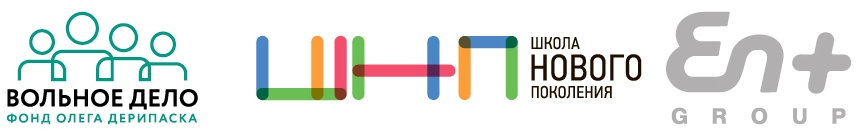 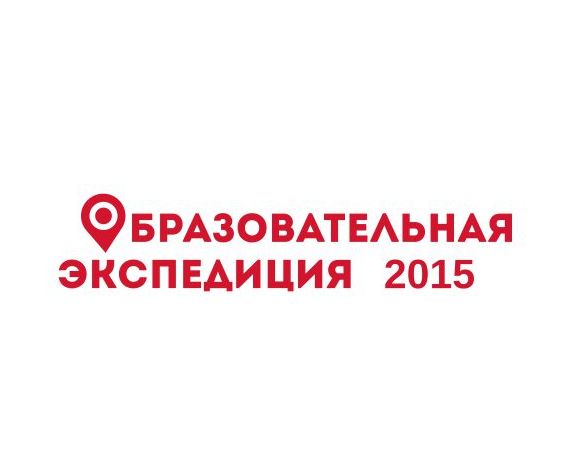 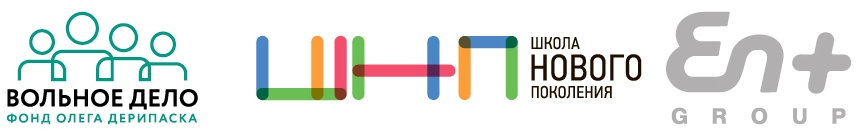 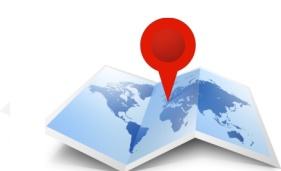 Объекты экспедиции: г. Абакан, Туимский провал, Ширинский археологический парк, Салбыкский курган, заповедник «Хакасский», Озеро Иткуль, Сорский горно-обогатительный комбинат
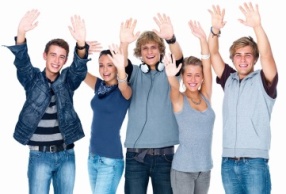 30 школьников
9 педагогов
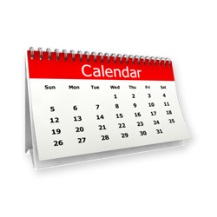 7-11 сентября 2015
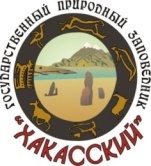 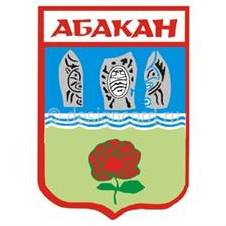 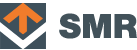 6 образовательных учреждений
3 региона России: Иркутская область,
Краснодарский край, Республика Хакасия
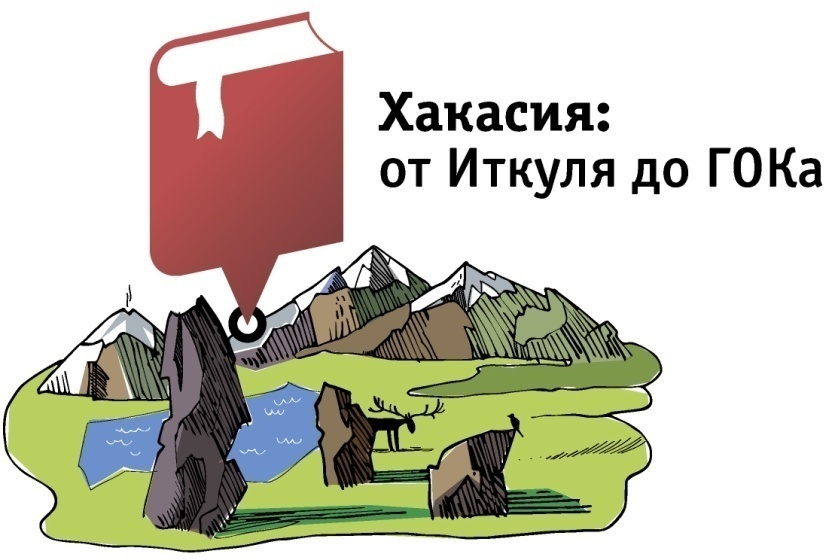 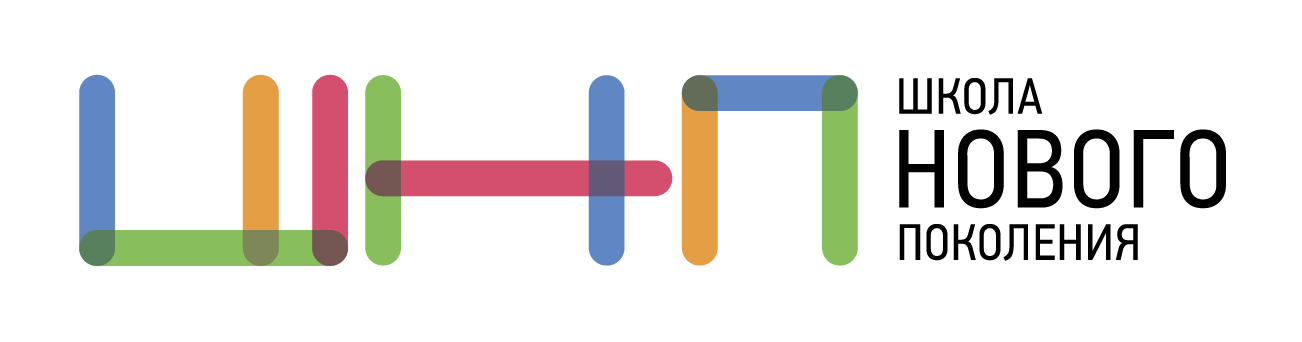 ШНП сегодня:
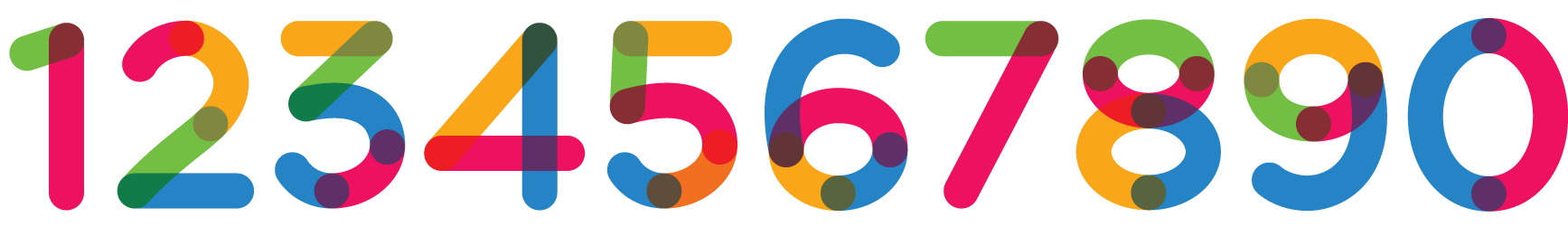 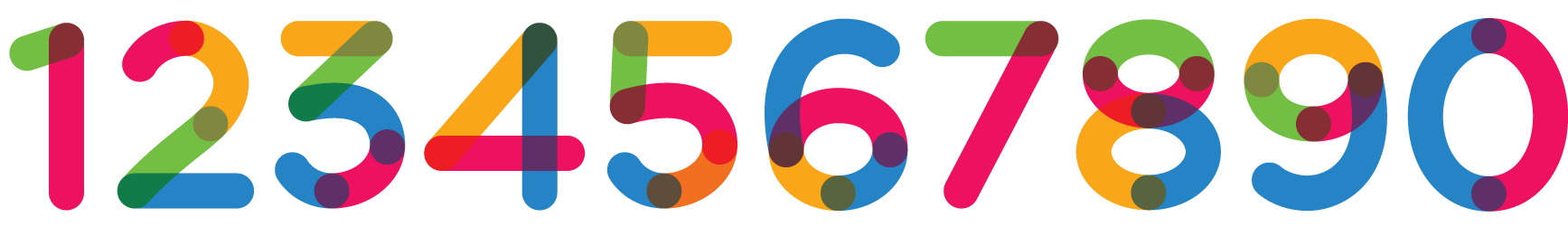 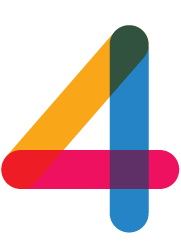 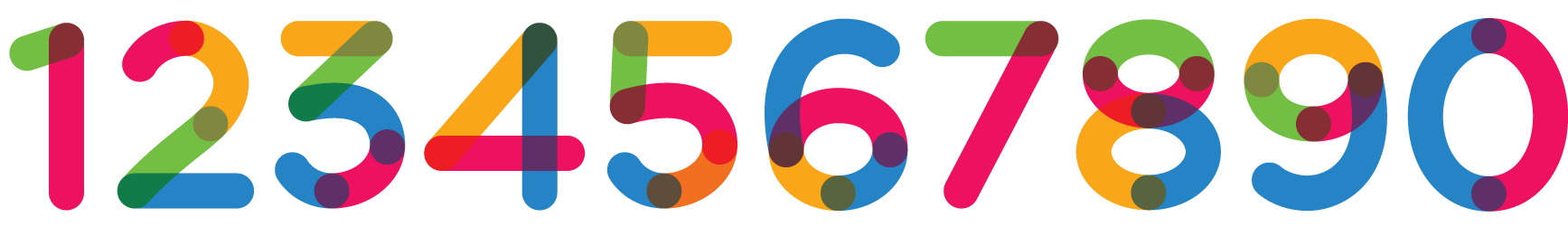 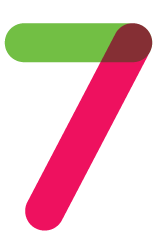 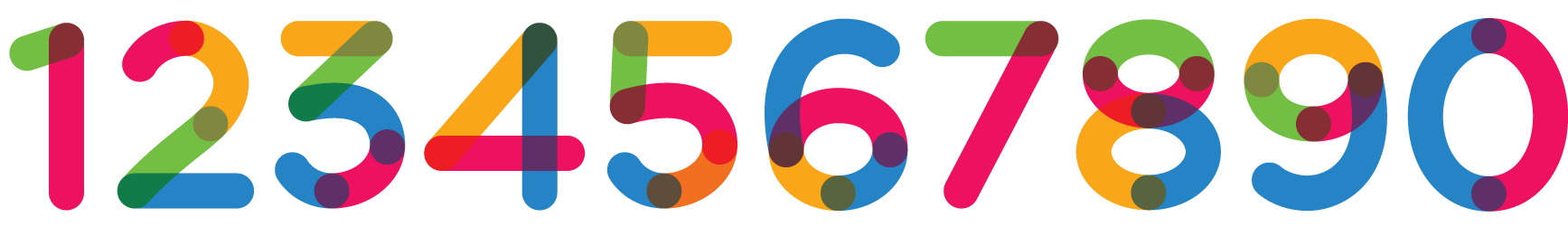 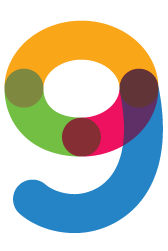 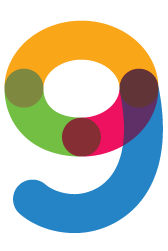 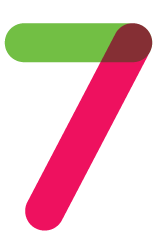 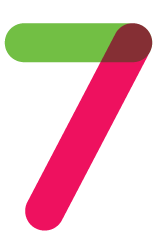 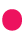 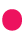 тыс.
тыс.
регионов
России
учащихся – участников курсов и событий Программы
образовательных
организации
населенных
пунктов
учителей
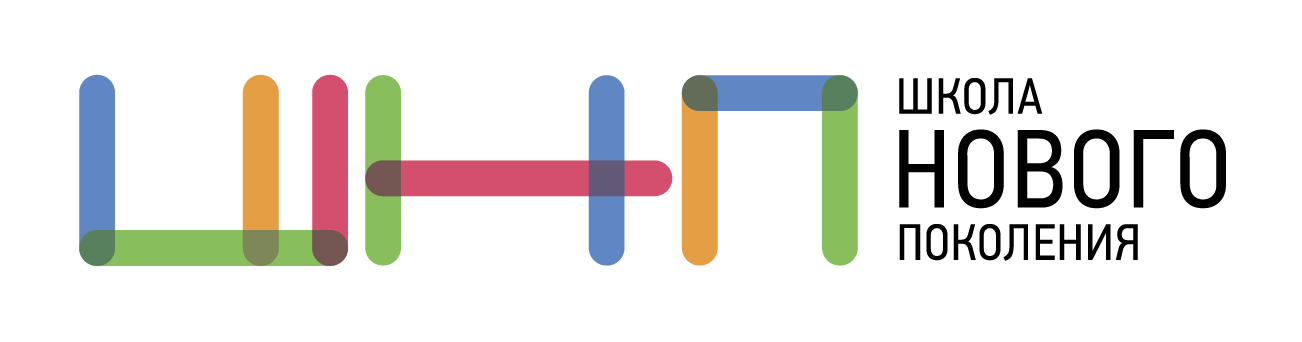 [Speaker Notes: Можно сделать в цветных кругах, как на слайде № 7 или 10]
Благодарю за внимание!
Лачашвили Ренальд Александрович
Научный руководитель программы ШНП
sysped@gmail.com
[Speaker Notes: Без рамок, оставить в таком стиле]